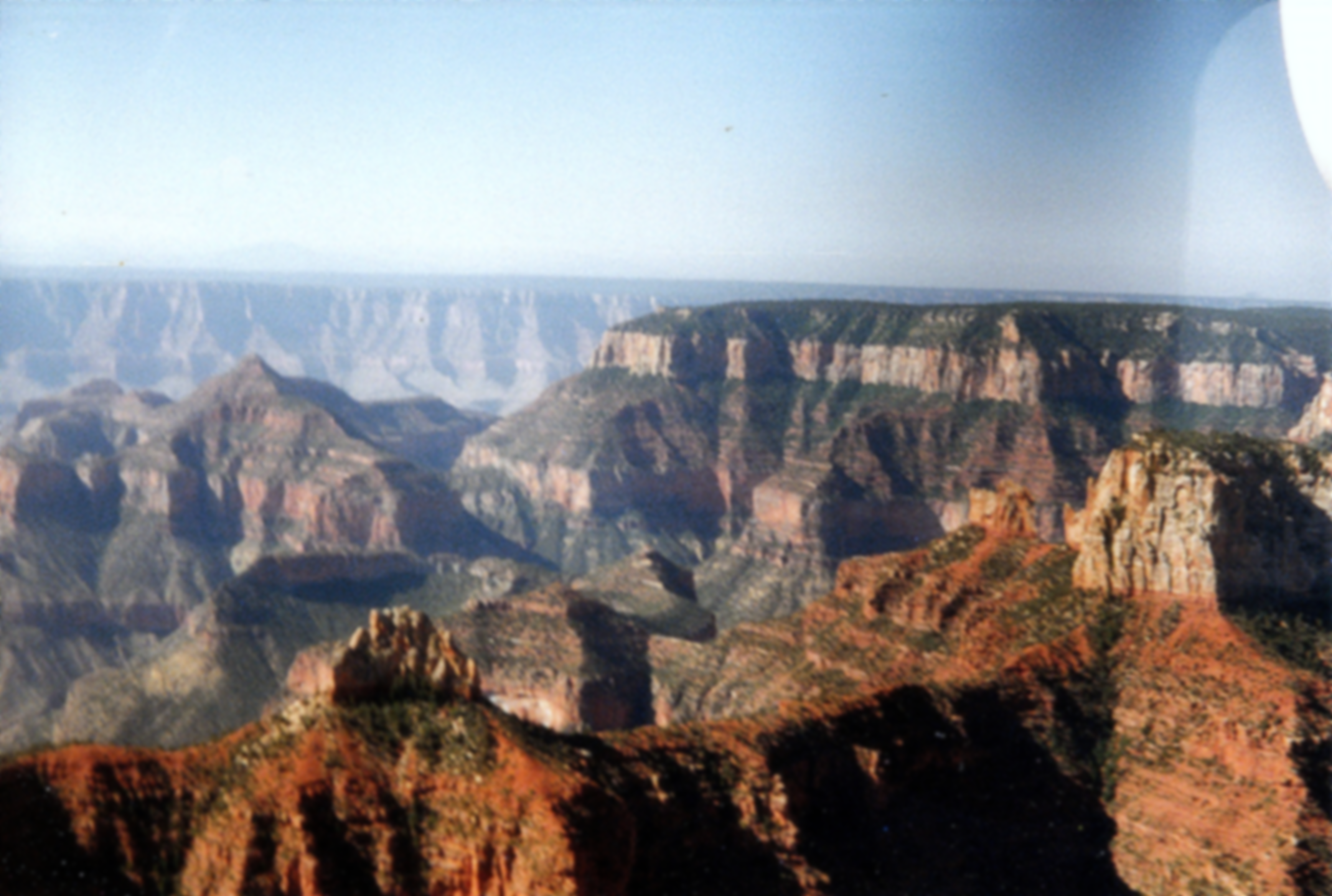 The Seasons of LifeEcclesiastes 3:1-15
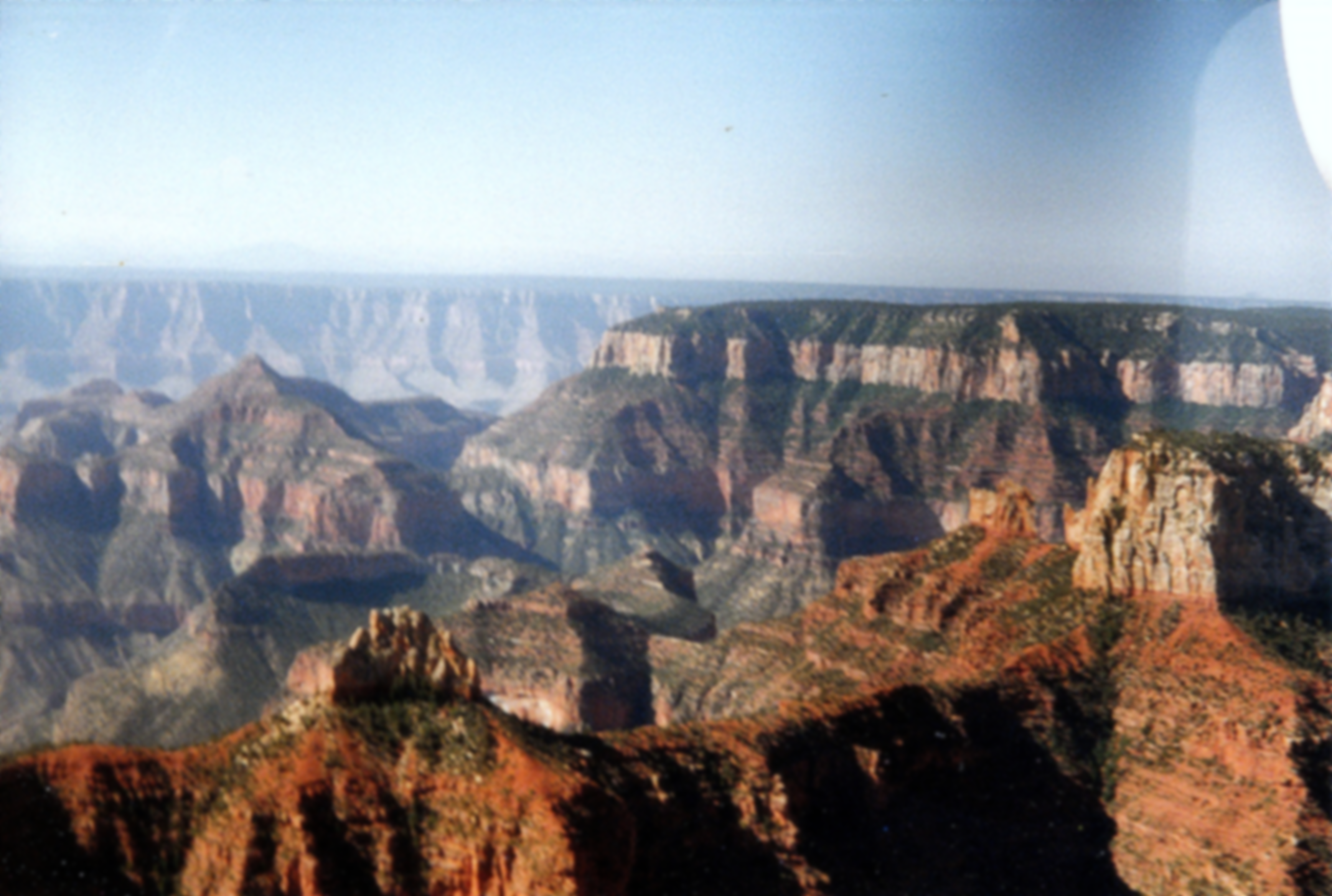 The Seasons of LifeEcclesiastes 3:1-15
1. The Times and the Seasons (vv.1-8)
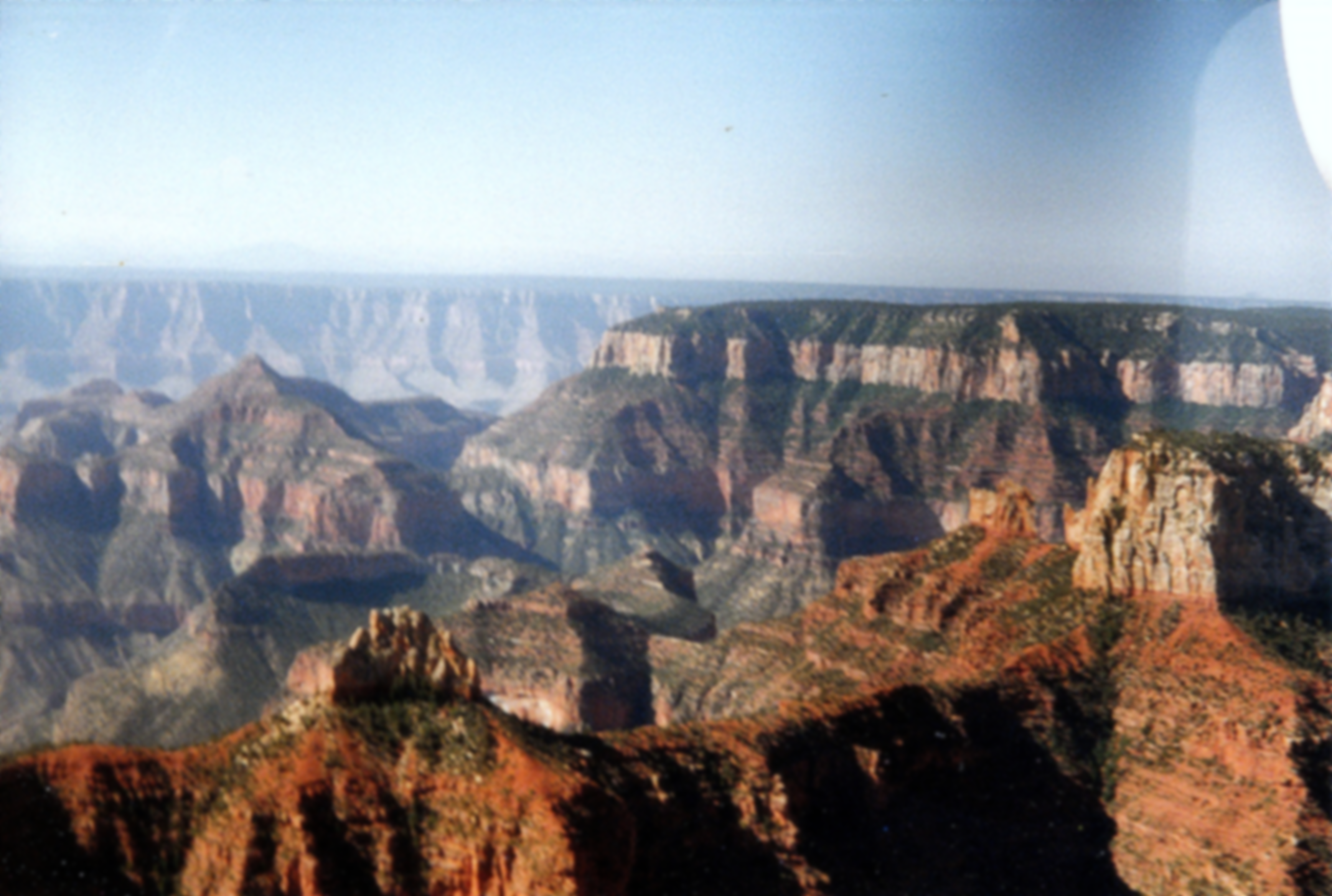 The Seasons of LifeEcclesiastes 3:1-15
1. The Times and the Seasons (vv.1-8)
 ”Appointed time” – see NASB and NET
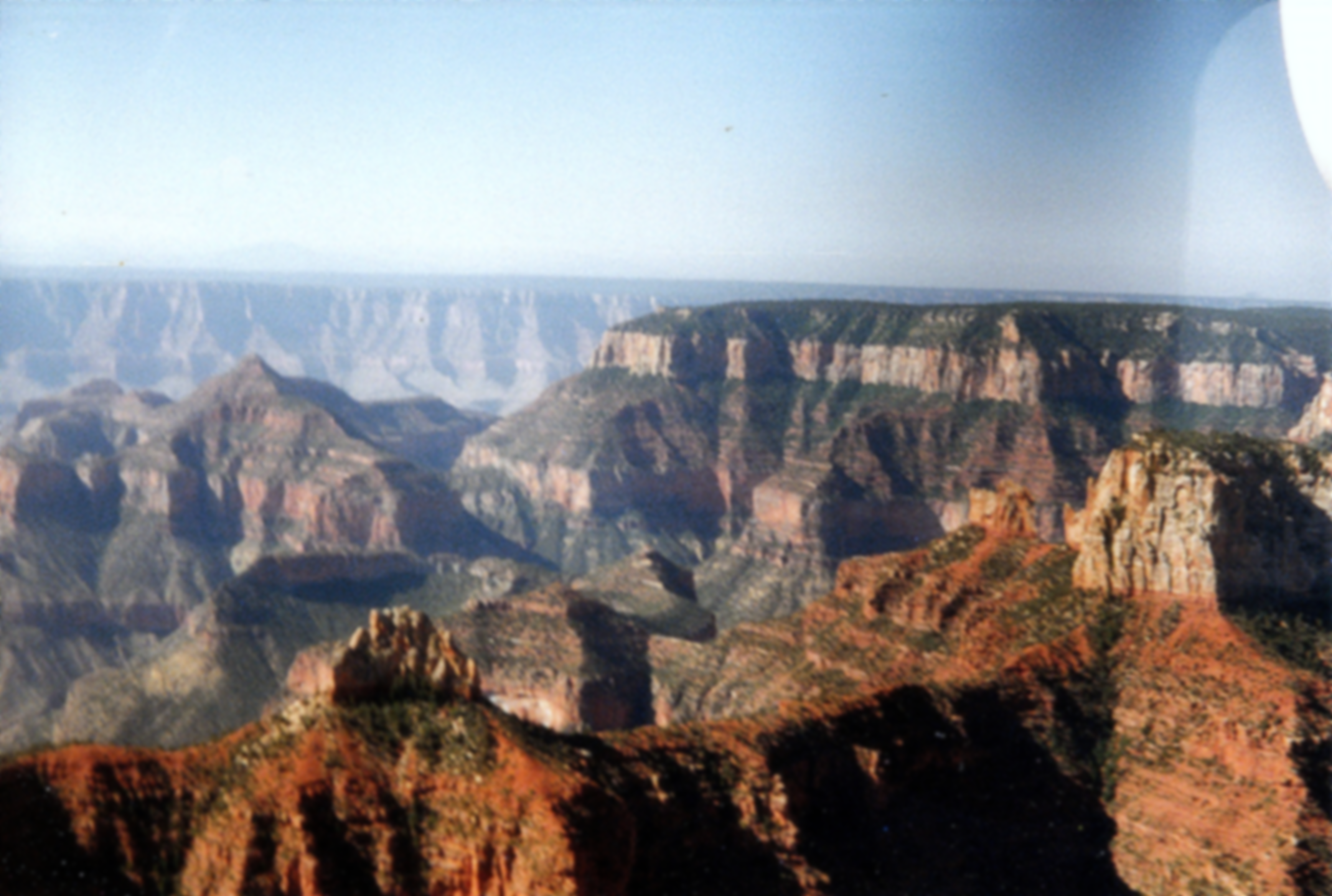 The Seasons of LifeEcclesiastes 3:1-15
1. The Times and the Seasons (vv.1-8)
 ”Appointed time” – see NASB and NET
“to be born/die; to plant/uproot” v.2
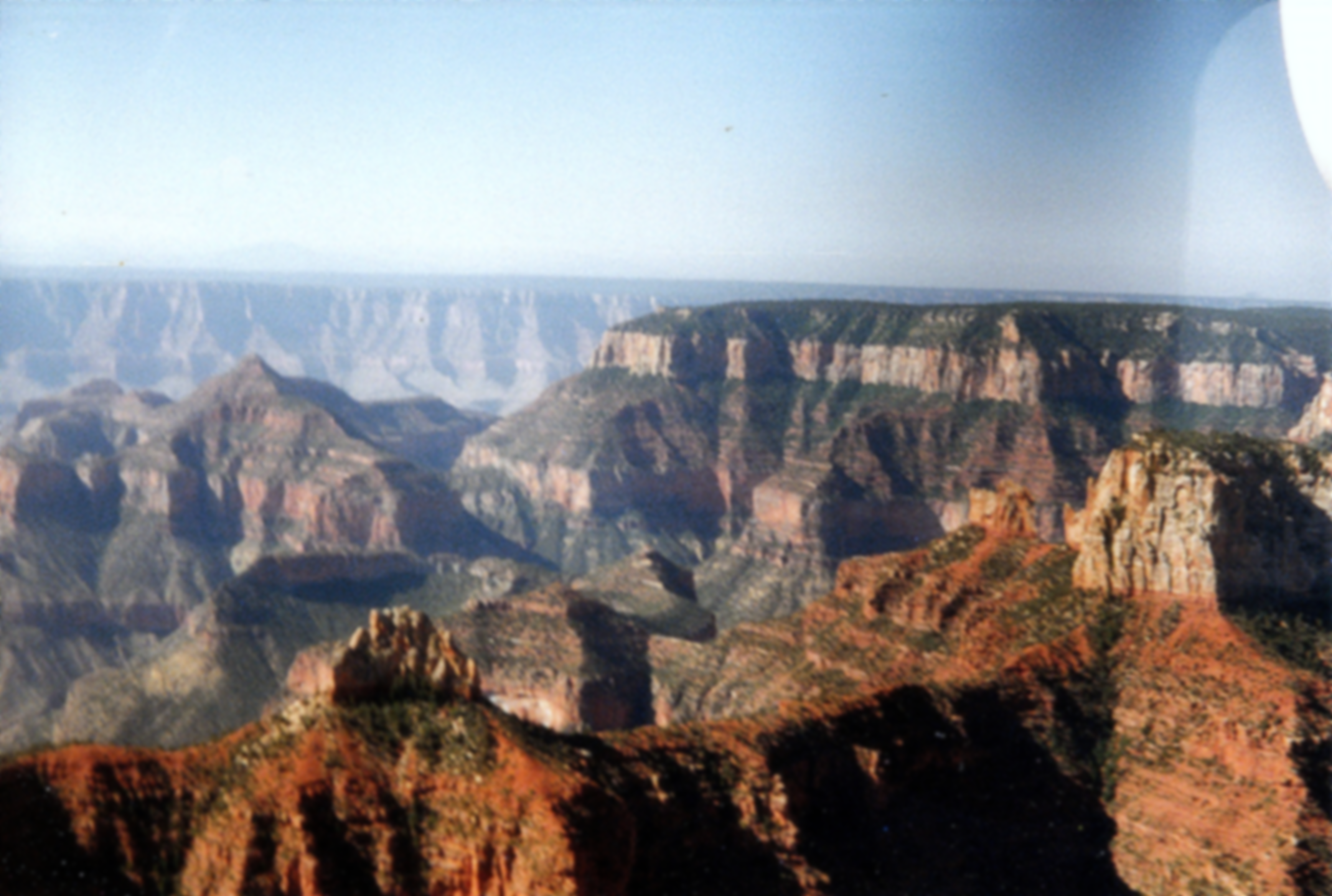 The Seasons of LifeEcclesiastes 3:1-15
1. The Times and the Seasons (vv.1-8)
 ”Appointed time” – see NASB and NET
“to be born/die; to plant/uproot” v.2
Animals and plants
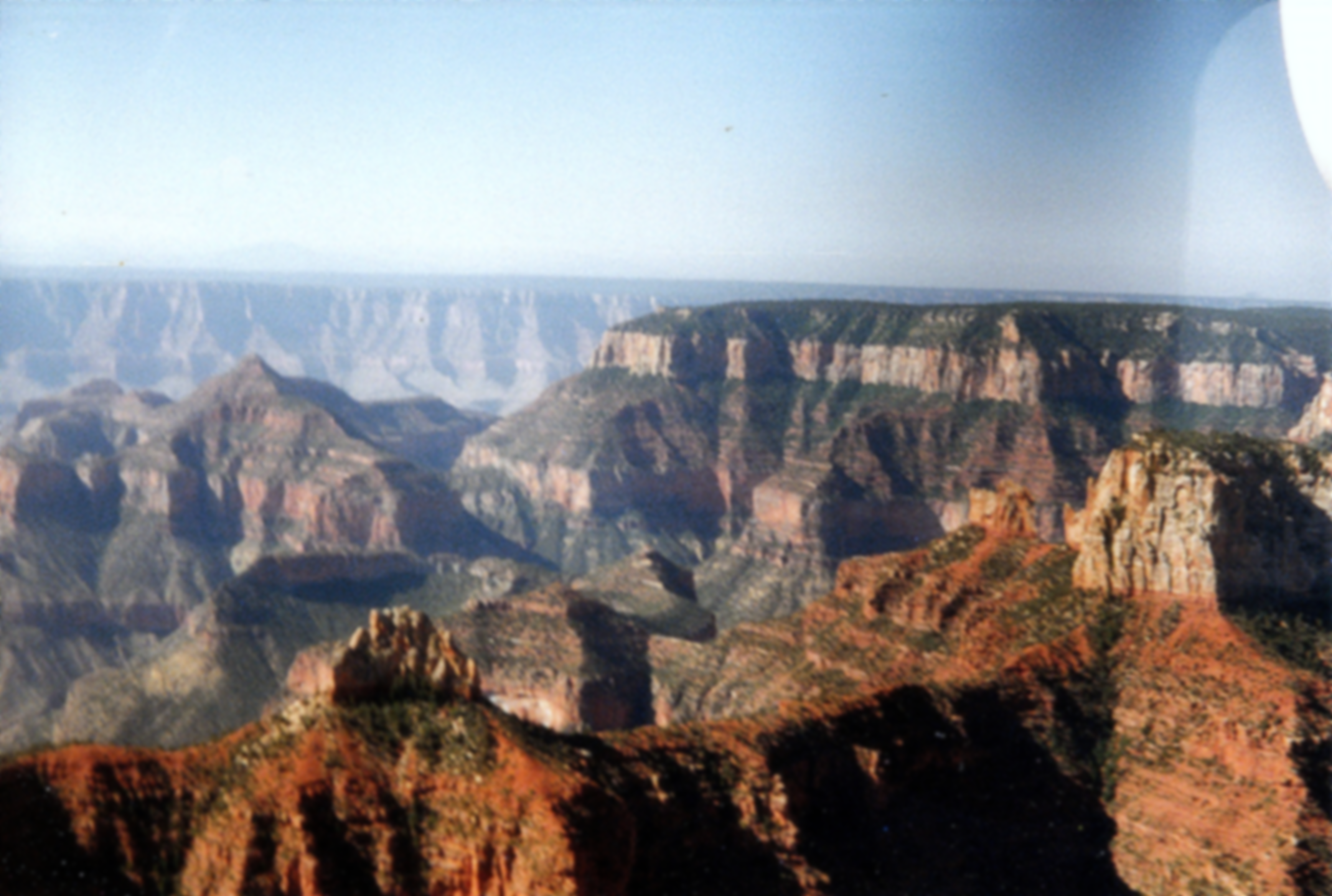 The Seasons of LifeEcclesiastes 3:1-15
1. The Times and the Seasons (vv.1-8)
 ”Appointed time” – see NASB and NET
“to be born/die; to plant/uproot” v.2
Animals and plants 
Choices
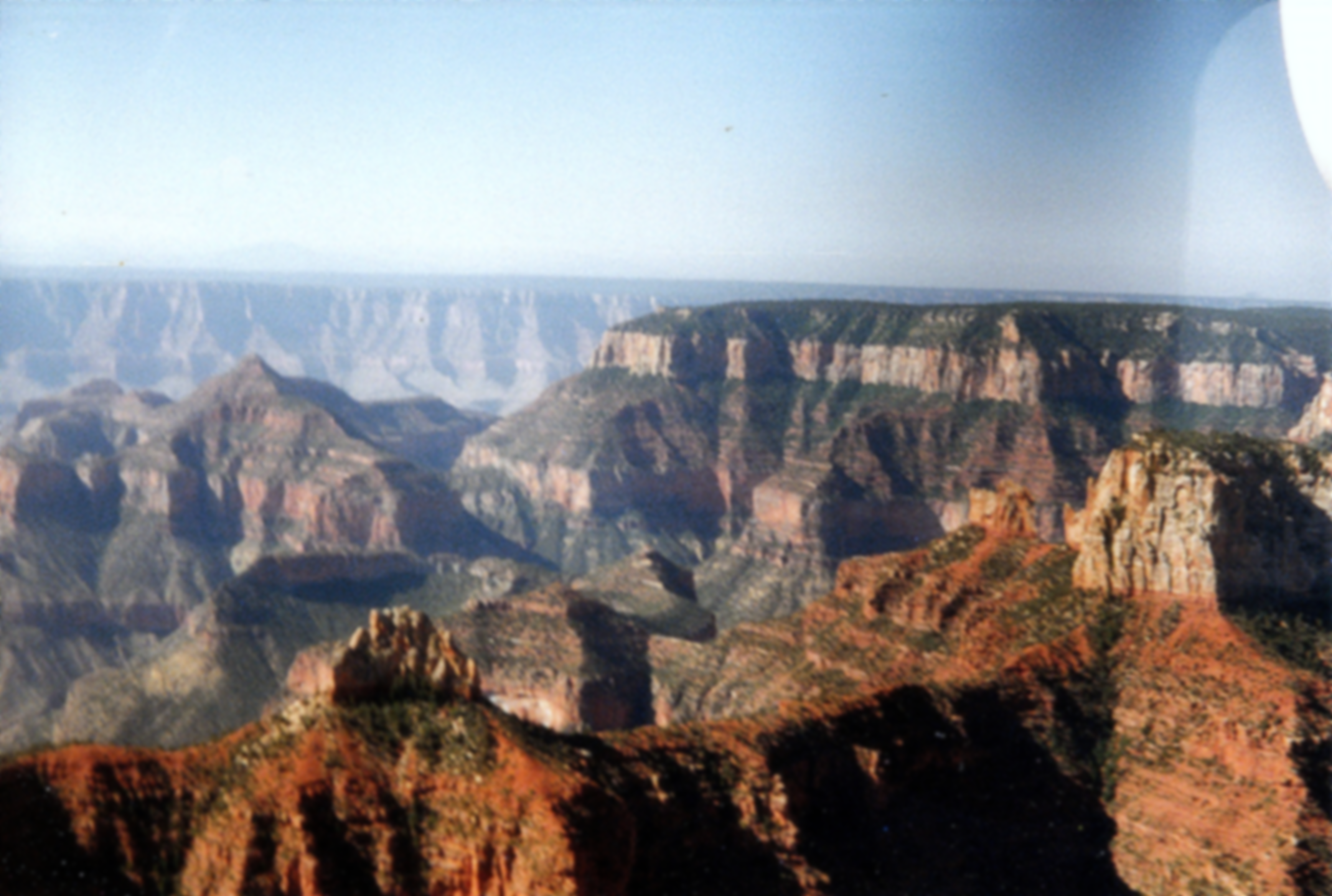 The Seasons of LifeEcclesiastes 3:1-15
1. The Times and the Seasons (vv.1-8)
 ”Appointed time” – see NASB and NET
“to be born/die; to plant/uproot” v.2
“to kill/heal; to tear down/build” v.3
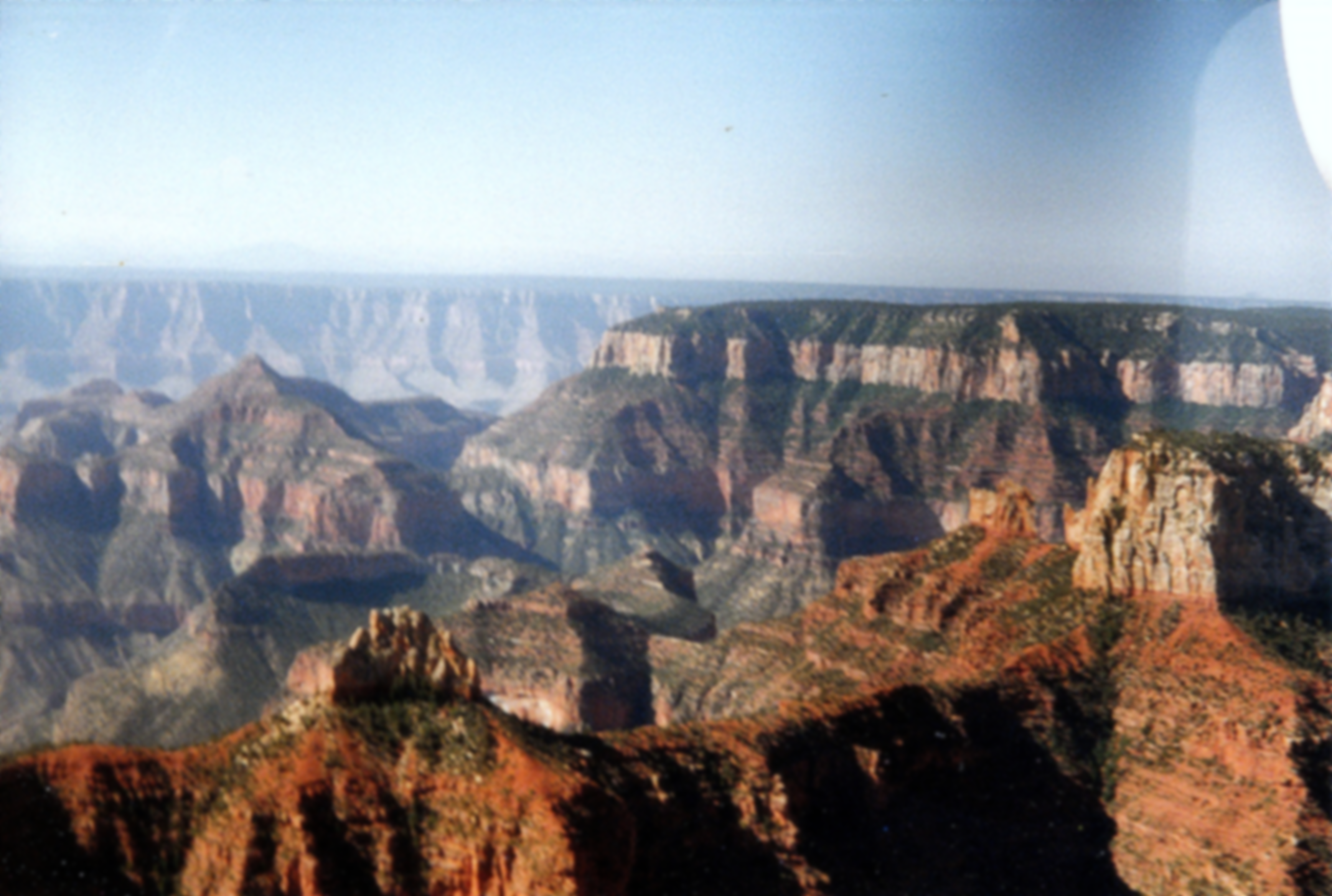 The Seasons of LifeEcclesiastes 3:1-15
1. The Times and the Seasons (vv.1-8)
 ”Appointed time” – see NASB and NET
“to be born/die; to plant/uproot” v.2
“to kill/heal; to tear down/build” v.3
“life seems to be strangely fixed between a battle-field and a first-aid station!”   Chuck Swindoll
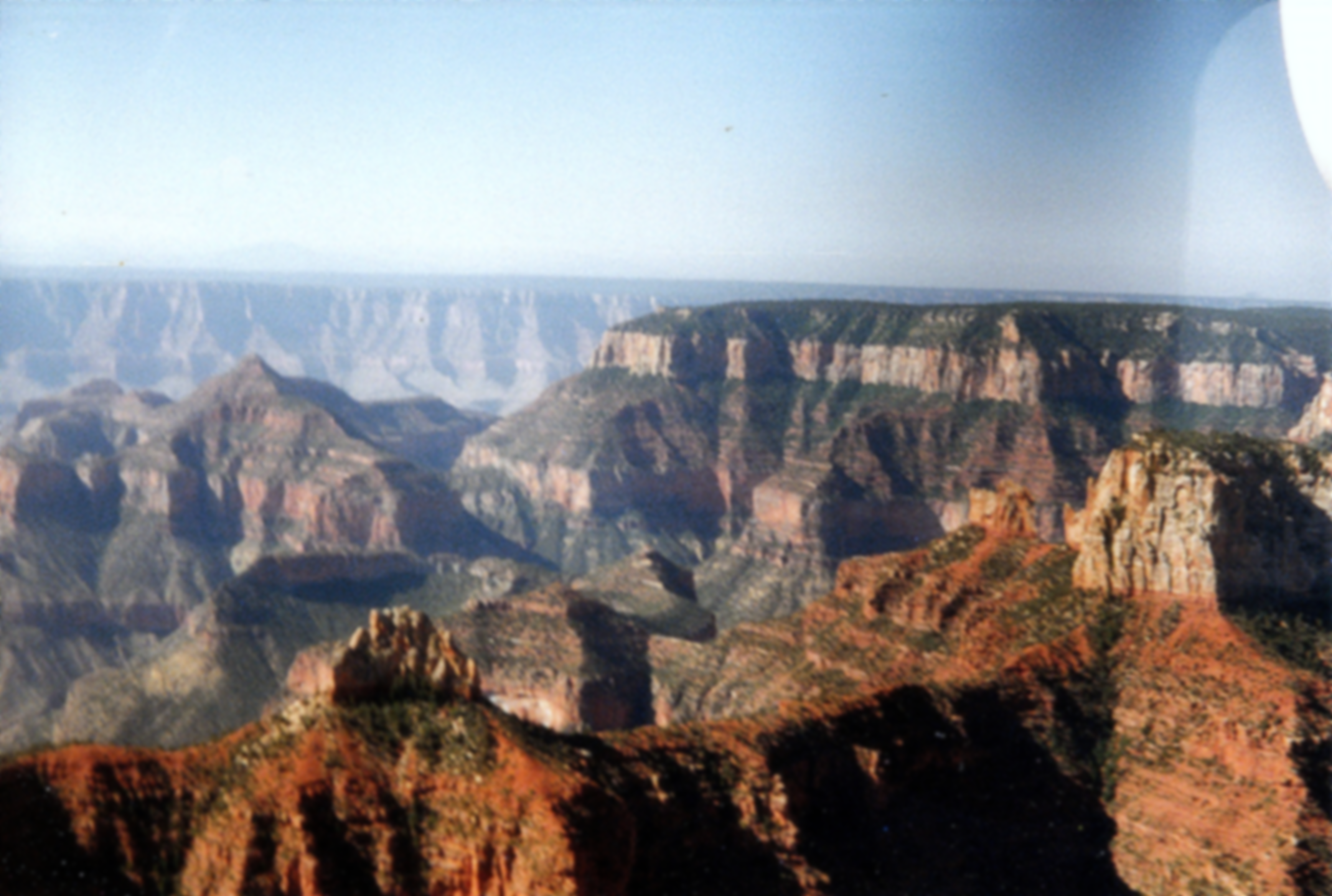 The Seasons of LifeEcclesiastes 3:1-15
1. The Times and the Seasons (vv.1-8)
 ”Appointed time” – see NASB and NET
“to be born/die; to plant/uproot” v.2
“to kill/heal; to tear down/build” v.3
Cell replacement
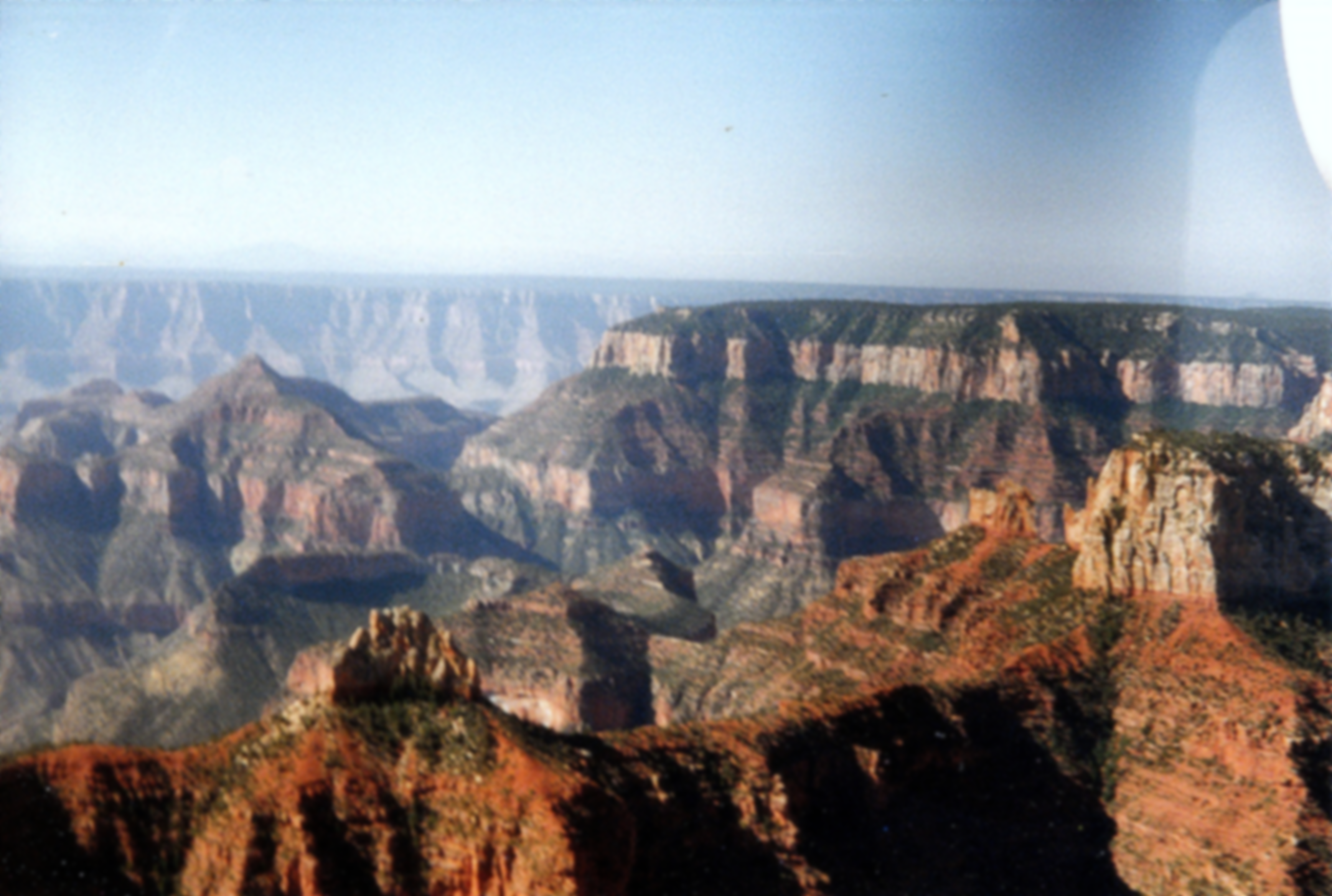 The Seasons of LifeEcclesiastes 3:1-15
1. The Times and the Seasons (vv.1-8)
 ”Appointed time” – see NASB and NET
“to be born/die; to plant/uproot” v.2
“to kill/heal; to tear down/build” v.3
Cell replacement
Life expectancy of buildings
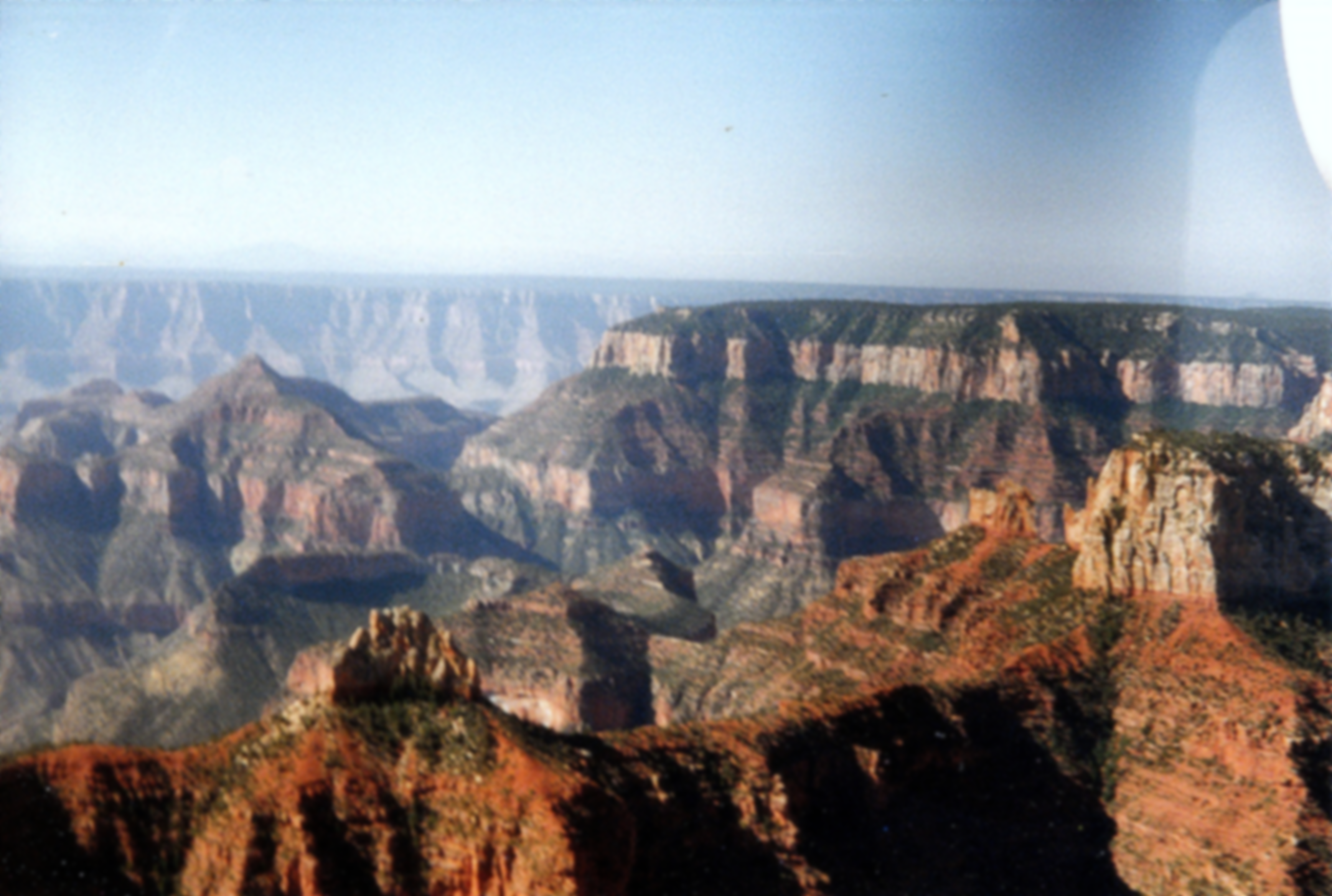 The Seasons of LifeEcclesiastes 3:1-15
1. The Times and the Seasons (vv.1-8)
 ”Appointed time” – see NASB and NET
“to be born/die; to plant/uproot” v.2
“to kill/heal; to tear down/build” v.3
Cell replacement
Life expectancy of buildings
Break-up of relationships
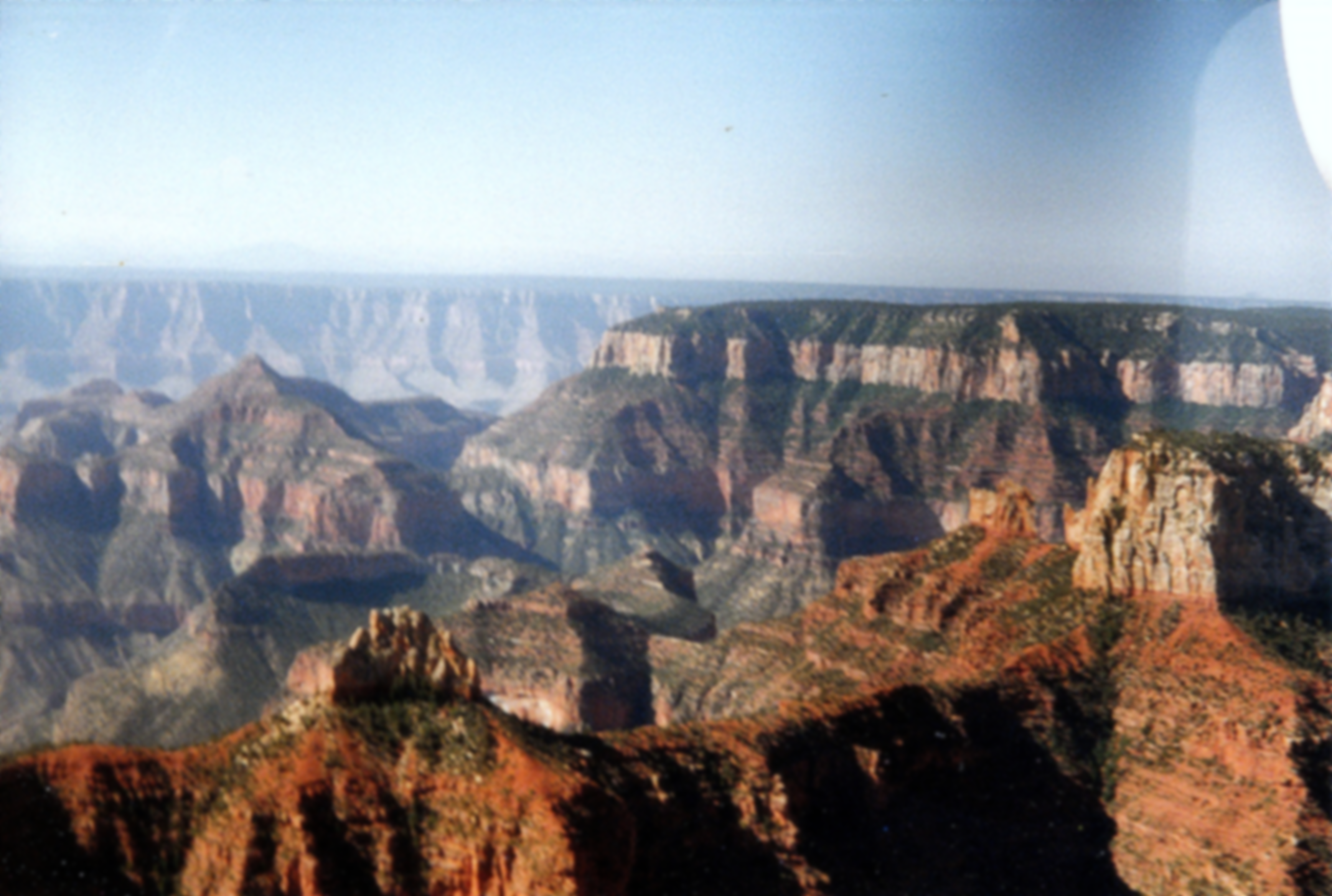 The Seasons of LifeEcclesiastes 3:1-15
1. The Times and the Seasons (vv.1-8)
 ”Appointed time” – see NASB and NET
“to be born/die; to plant/uproot” v.2
“to kill/heal; to tear down/build” v.3
“to weep/laugh; to mourn/dance” v.4
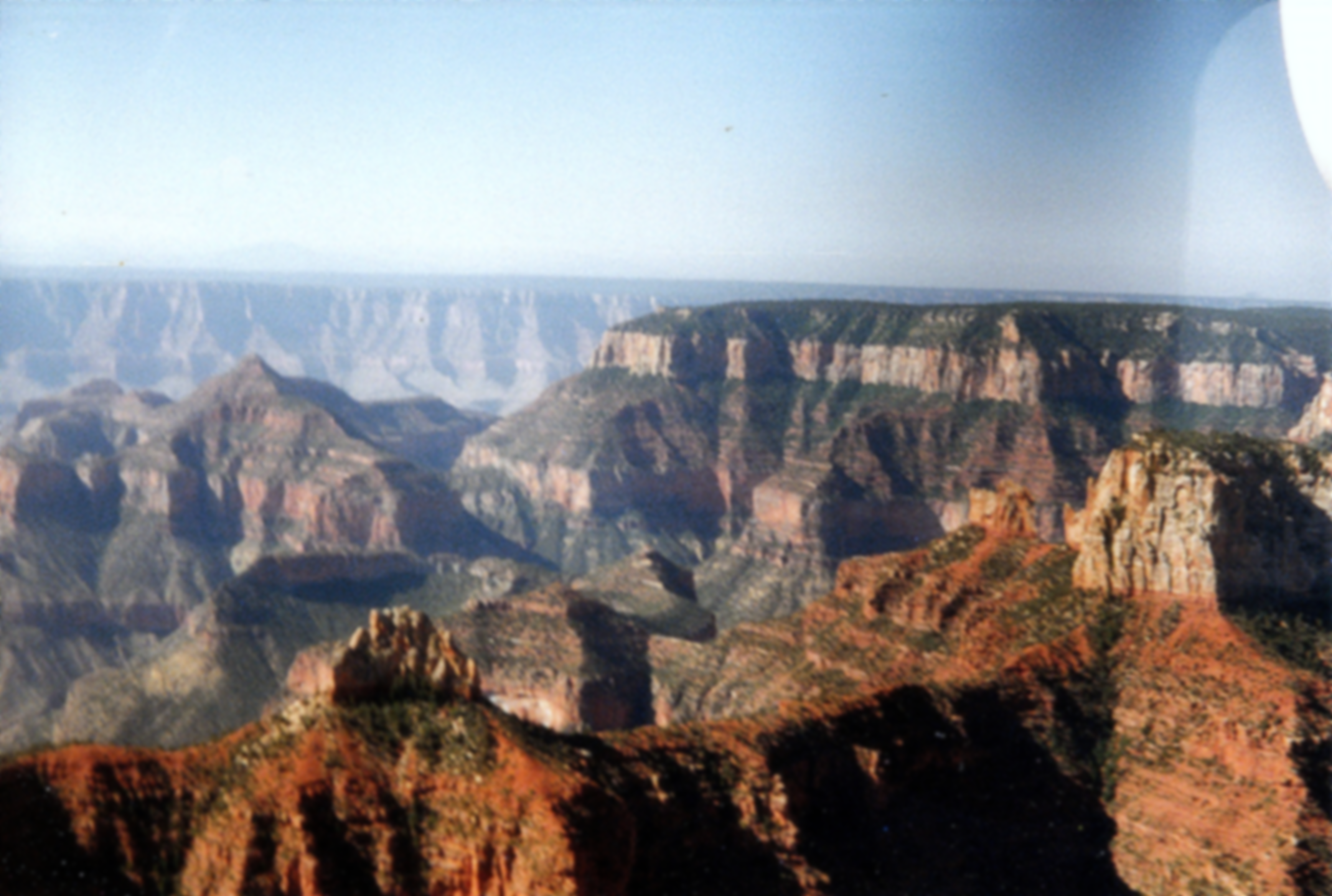 The Seasons of LifeEcclesiastes 3:1-15
1. The Times and the Seasons (vv.1-8)
 ”Appointed time” – see NASB and NET
“to be born/die; to plant/uproot” v.2
“to kill/heal; to tear down/build” v.3
“to weep/laugh; to mourn/dance” v.4
It’s OK to cry!
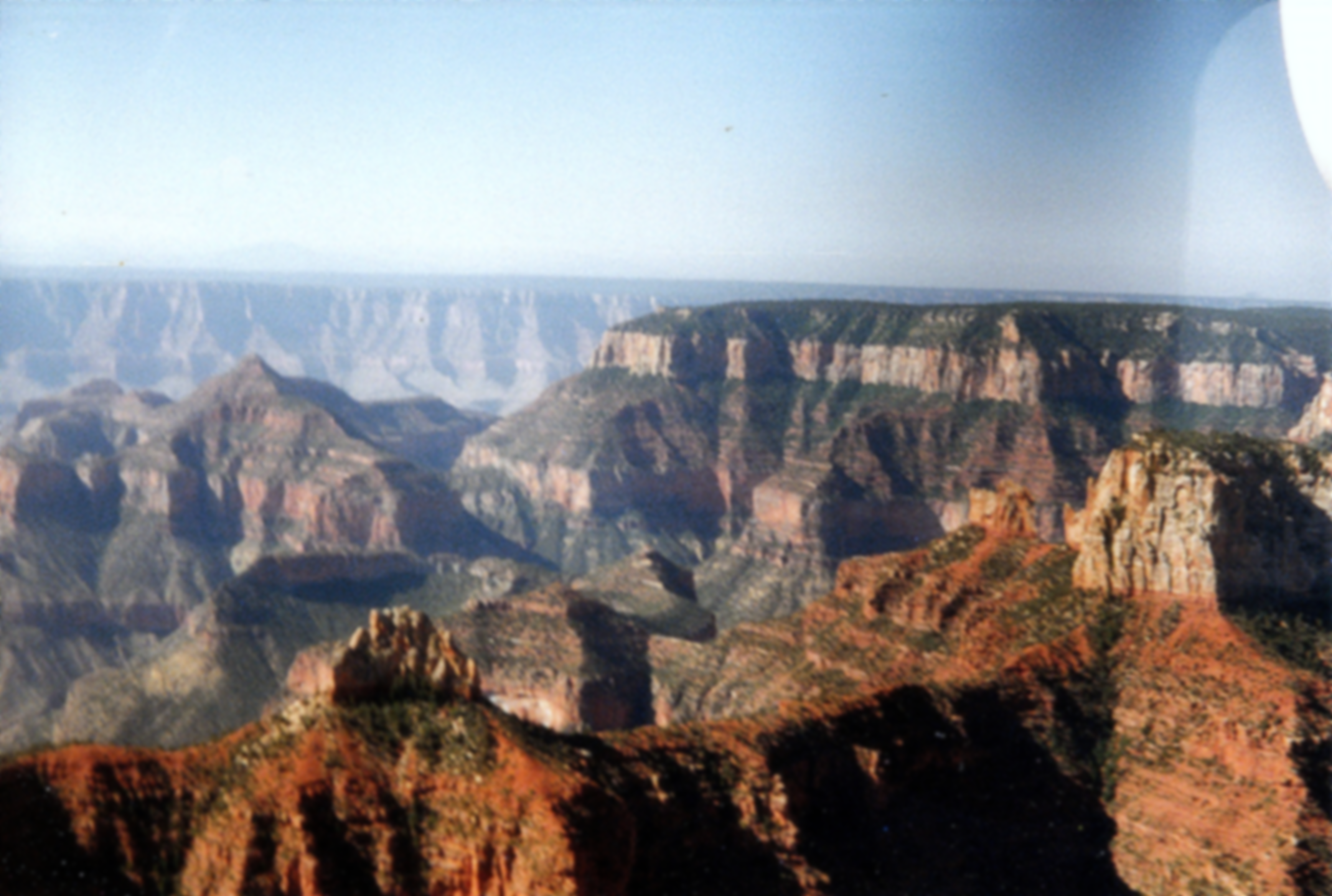 The Seasons of LifeEcclesiastes 3:1-15
1. The Times and the Seasons (vv.1-8)
 ”Appointed time” – see NASB and NET
“to be born/die; to plant/uproot” v.2
“to kill/heal; to tear down/build” v.3
“to weep/laugh; to mourn/dance” v.4
“to scatter/gather; to embrace/refrain” v.5
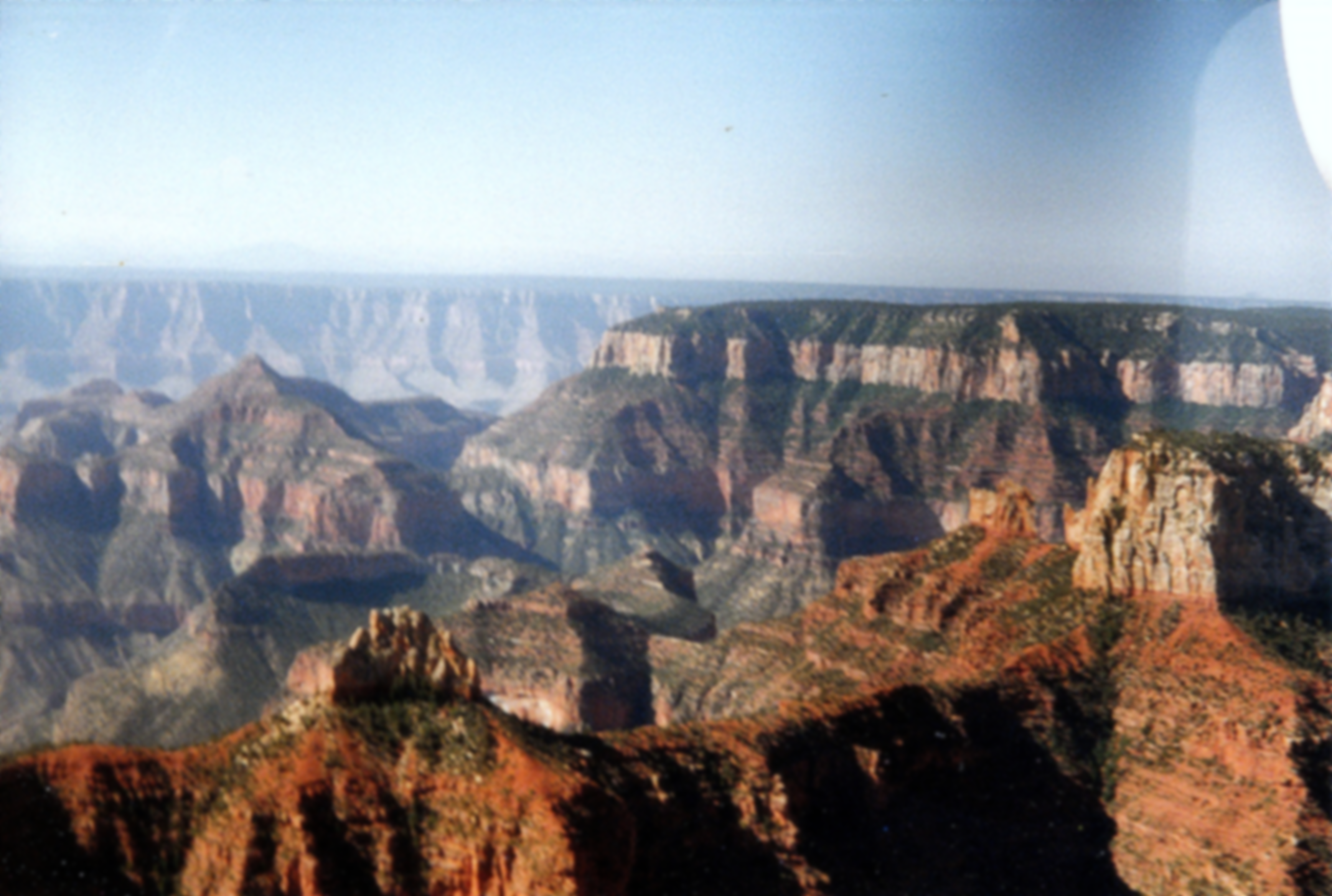 The Seasons of LifeEcclesiastes 3:1-15
1. The Times and the Seasons (vv.1-8)
 ”Appointed time” – see NASB and NET
“to be born/die; to plant/uproot” v.2
“to kill/heal; to tear down/build” v.3
“to weep/laugh; to mourn/dance” v.4
“to scatter/gather; to embrace/refrain” v.5
“to search/give up; to keep/throw away” v.6
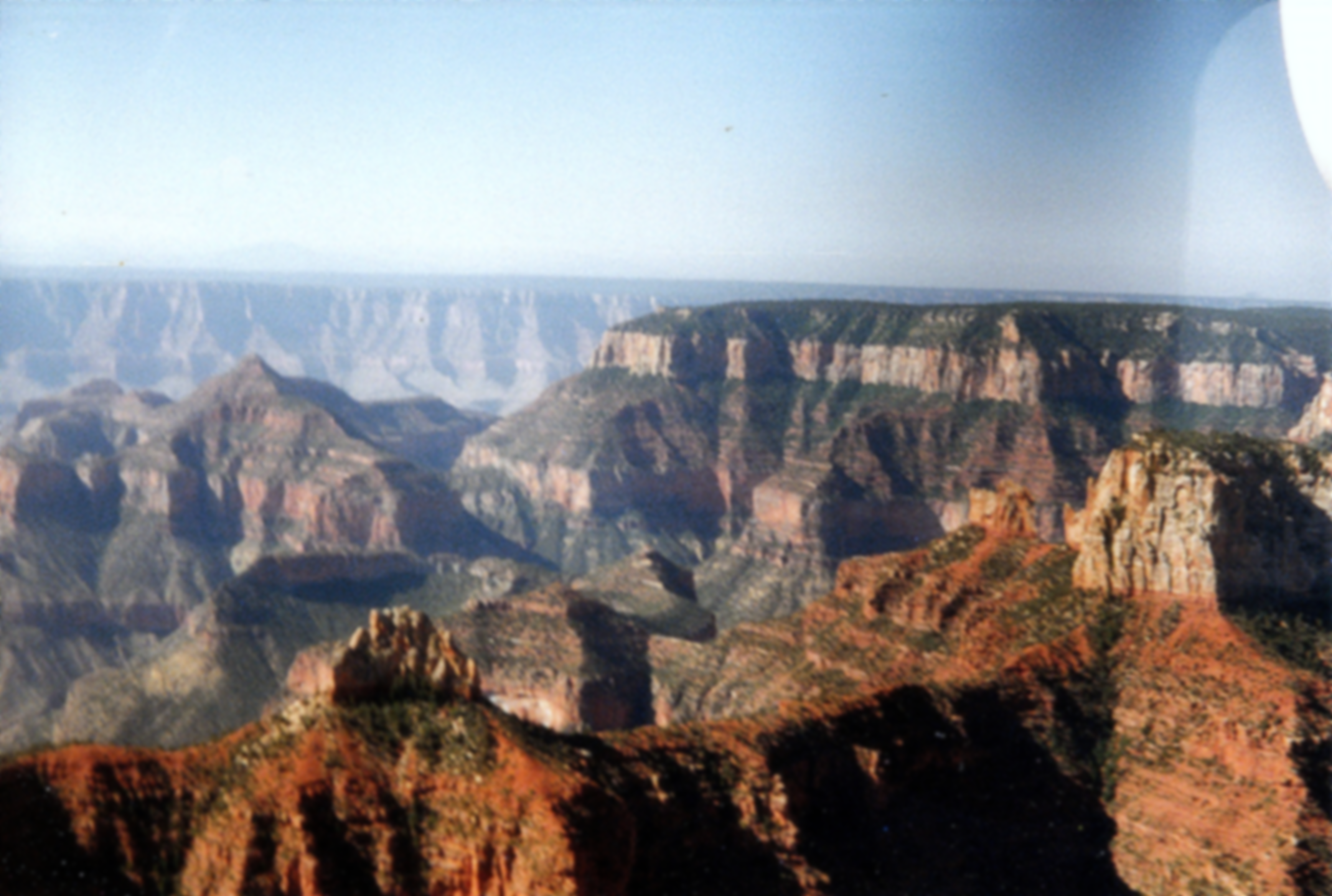 The Seasons of LifeEcclesiastes 3:1-15
1. The Times and the Seasons (vv.1-8)
 ”Appointed time” – see NASB and NET
“to be born/die; to plant/uproot” v.2
“to kill/heal; to tear down/build” v.3
“to weep/laugh; to mourn/dance” v.4
“to scatter/gather; to embrace/refrain” v.5
“to search/give up; to keep/throw away” v.6
downsizing
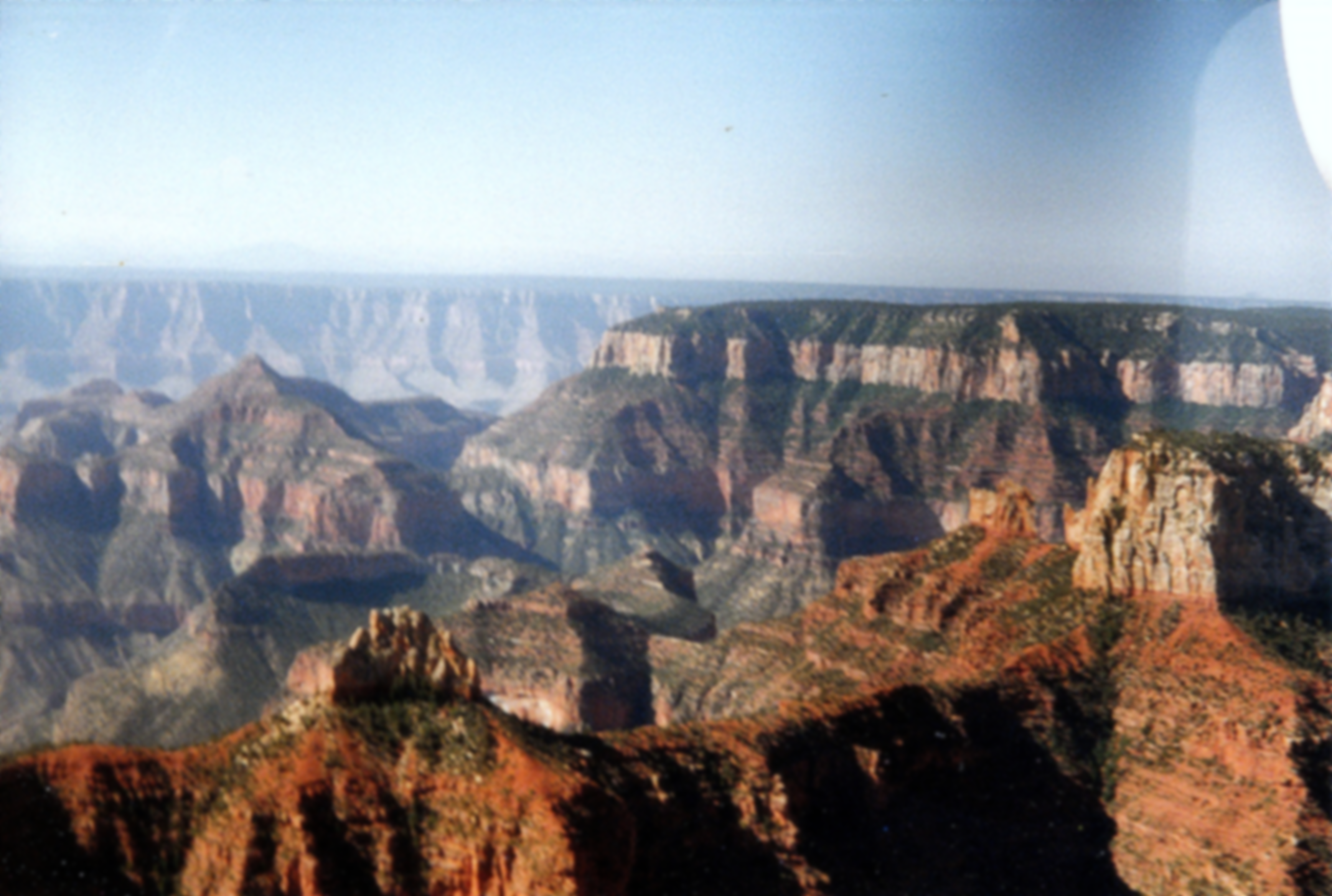 The Seasons of LifeEcclesiastes 3:1-15
1. The Times and the Seasons (vv.1-8)
 ”Appointed time” – see NASB and NET
“to be born/die; to plant/uproot” v.2
“to kill/heal; to tear down/build” v.3
“to weep/laugh; to mourn/dance” v.4
“to scatter/gather; to embrace/refrain” v.5
“to search/give up; to keep/throw away” v.6
“to tear/mend; to be silent/speak” v.7
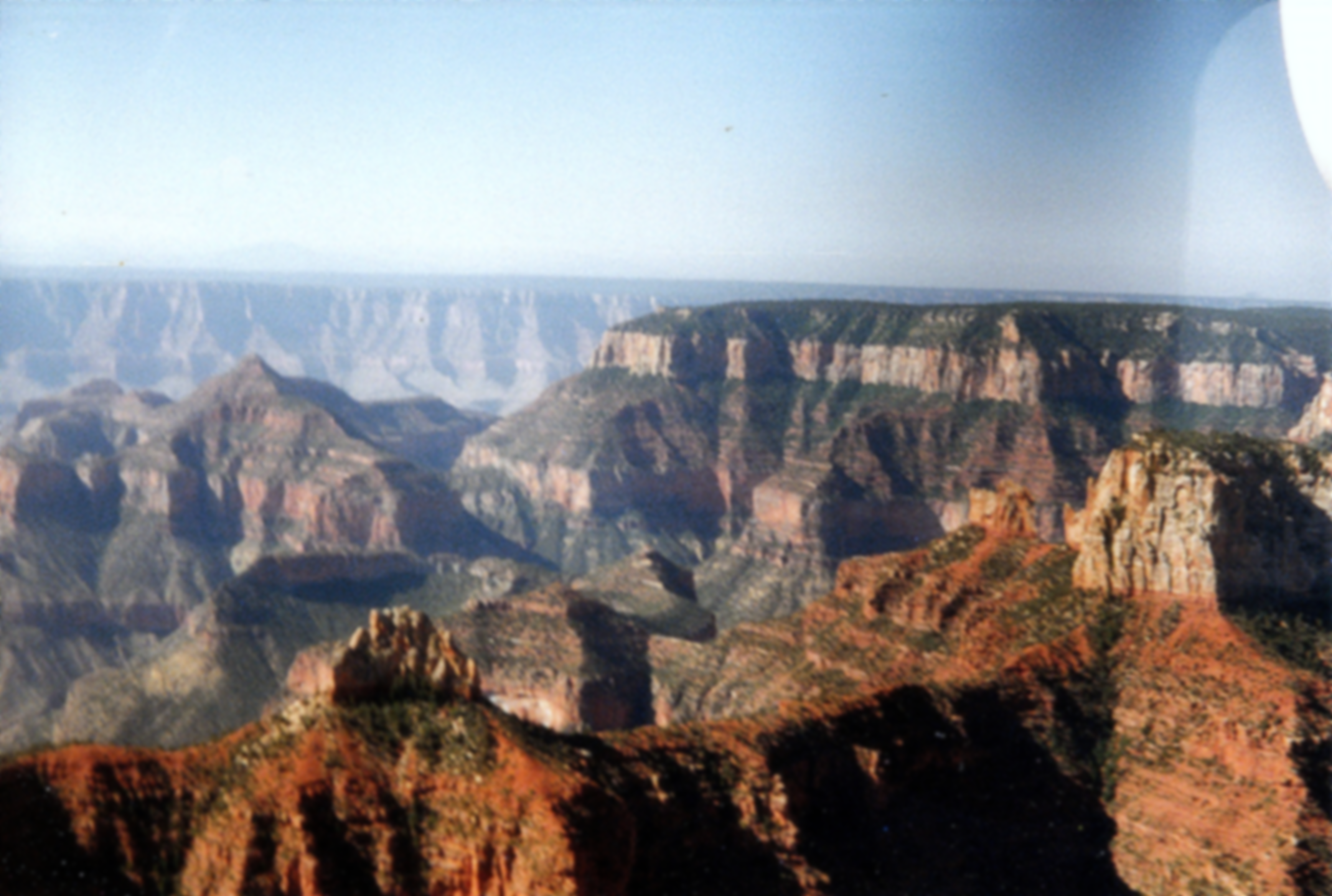 The Seasons of LifeEcclesiastes 3:1-15
1. The Times and the Seasons (vv.1-8)
 ”Appointed time” – see NASB and NET
“to be born/die; to plant/uproot” v.2
“to kill/heal; to tear down/build” v.3
“to weep/laugh; to mourn/dance” v.4
“to scatter/gather; to embrace/refrain” v.5
“to search/give up; to keep/throw away” v.6
“to tear/mend; to be silent/speak” v.7
“to love/hate; for war/peace” v.8
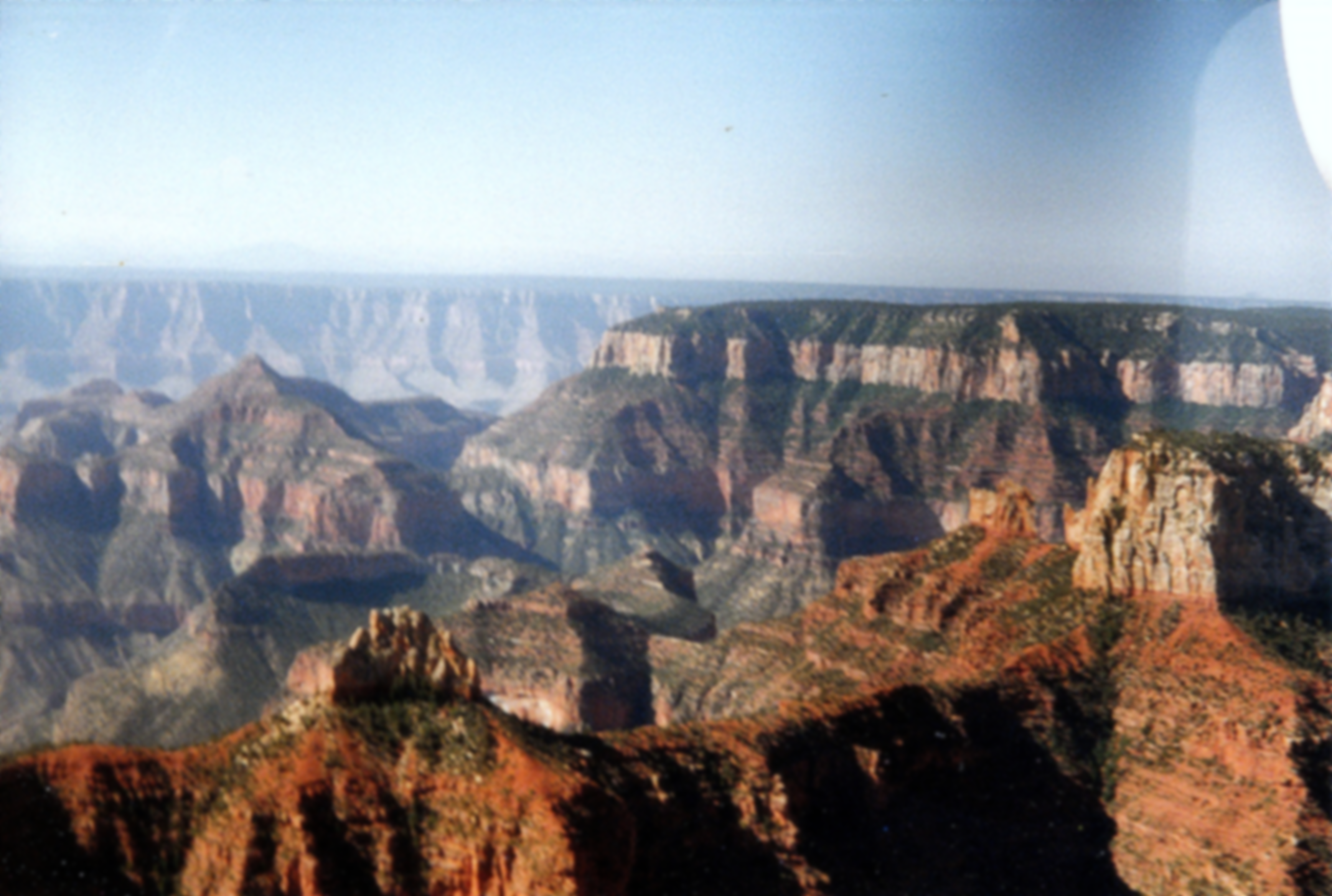 The Seasons of LifeEcclesiastes 3:1-15
1. The Times and the Seasons (vv.1-8)
 ”Appointed time” – see NASB and NET
“to be born/die; to plant/uproot” v.2
“to kill/heal; to tear down/build” v.3
“to weep/laugh; to mourn/dance” v.4
“to scatter/gather; to embrace/refrain” v.5
“to search/give up; to keep/throw away” v.6
“to tear/mend; to be silent/speak” v.7
“to love/hate; for war/peace” v.8
war and peace v.8b
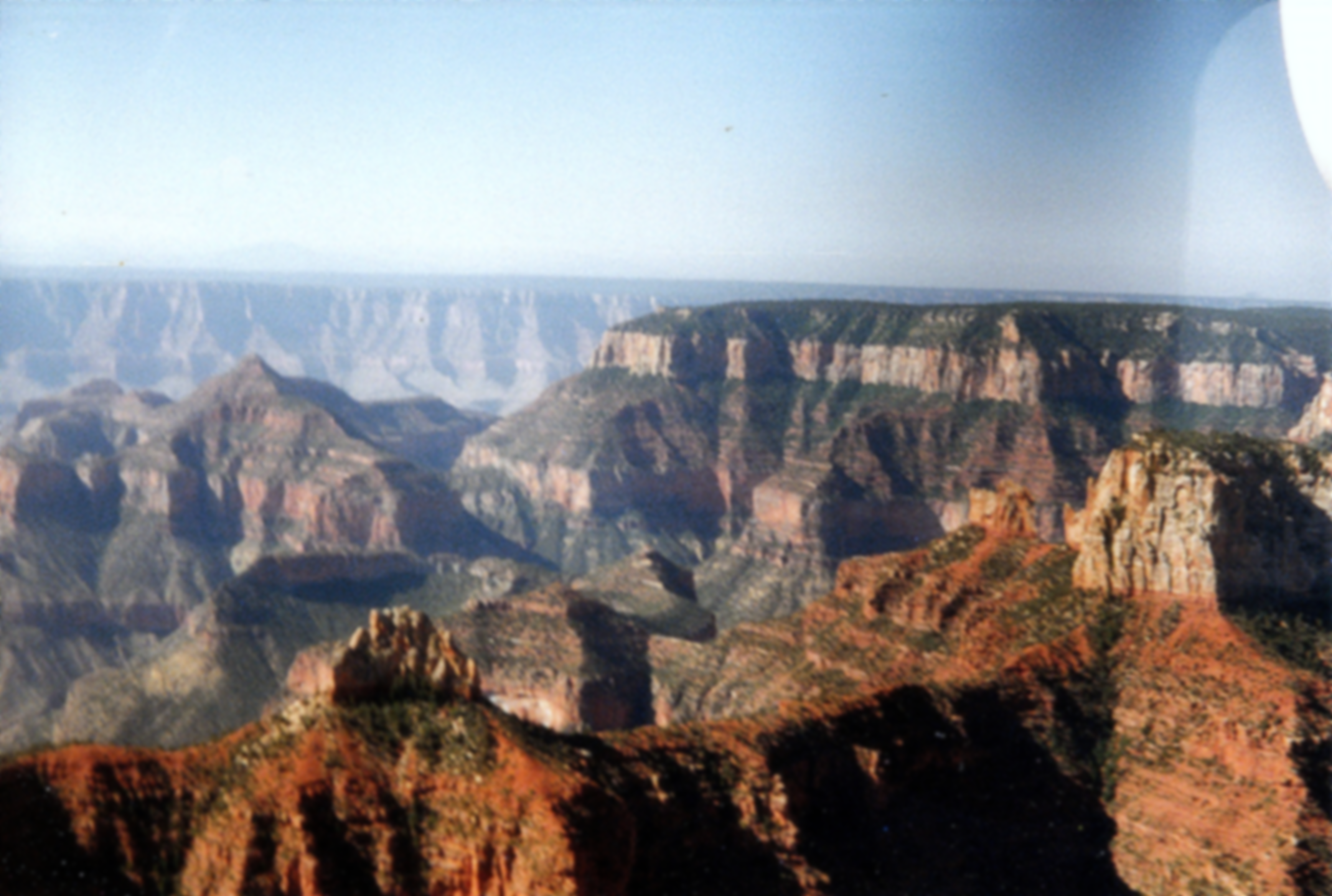 The Seasons of LifeEcclesiastes 3:1-15
1. The Times and the Seasons (vv.1-8)
 ”Appointed time” – see NASB and NET
“to be born/die; to plant/uproot” v.2
“to kill/heal; to tear down/build” v.3
“to weep/laugh; to mourn/dance” v.4
“to scatter/gather; to embrace/refrain” v.5
“to search/give up; to keep/throw away” v.6
“to tear/mend; to be silent/speak” v.7
“to love/hate; for war/peace” v.8
war and peace v.8b
war = sometimes necessary, but peace = the objective
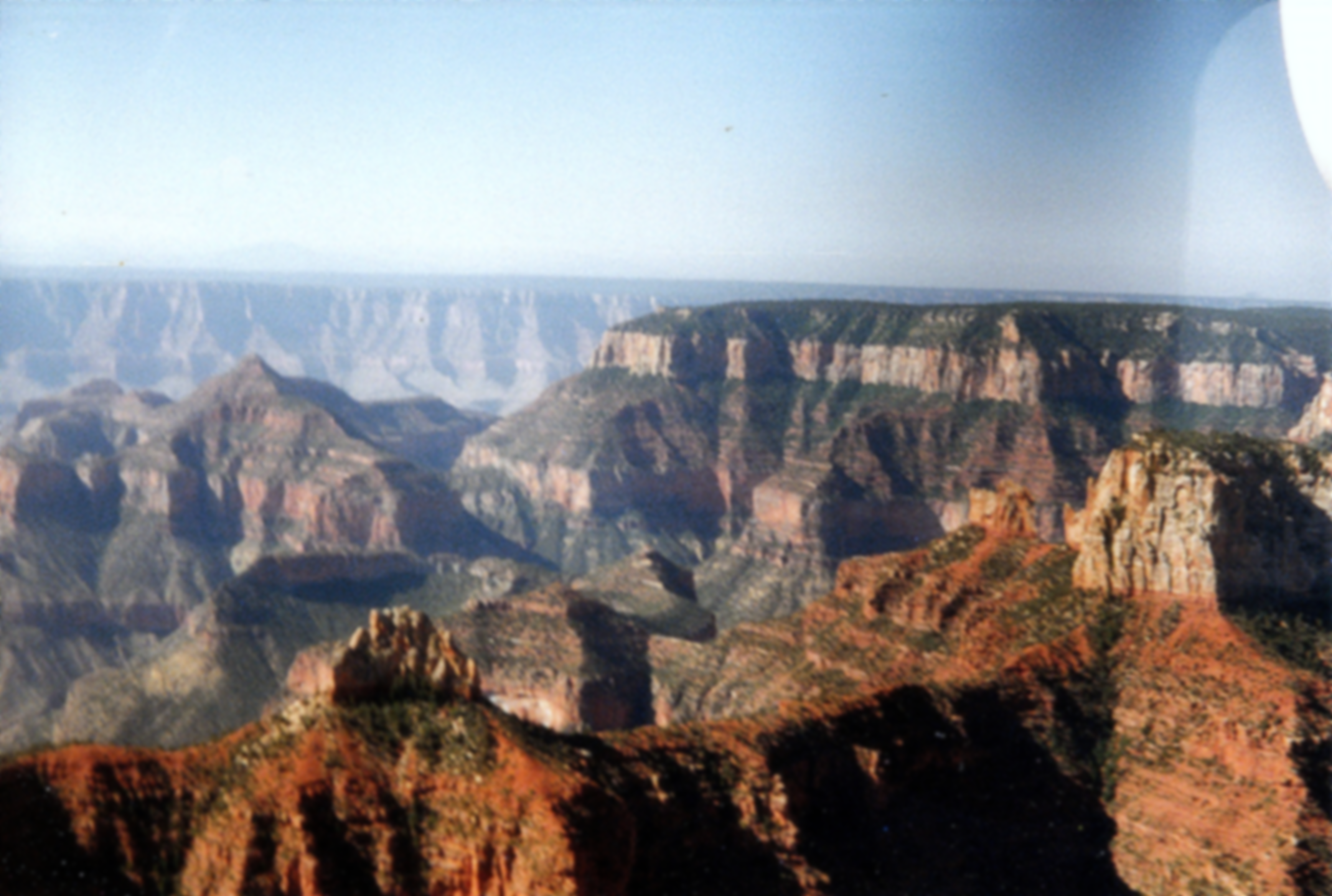 The Seasons of LifeEcclesiastes 3:1-15
1. The Times and the Seasons (vv.1-8)
2. The Need to Accept Limits (vv.9-11)
“What do workers gain?”
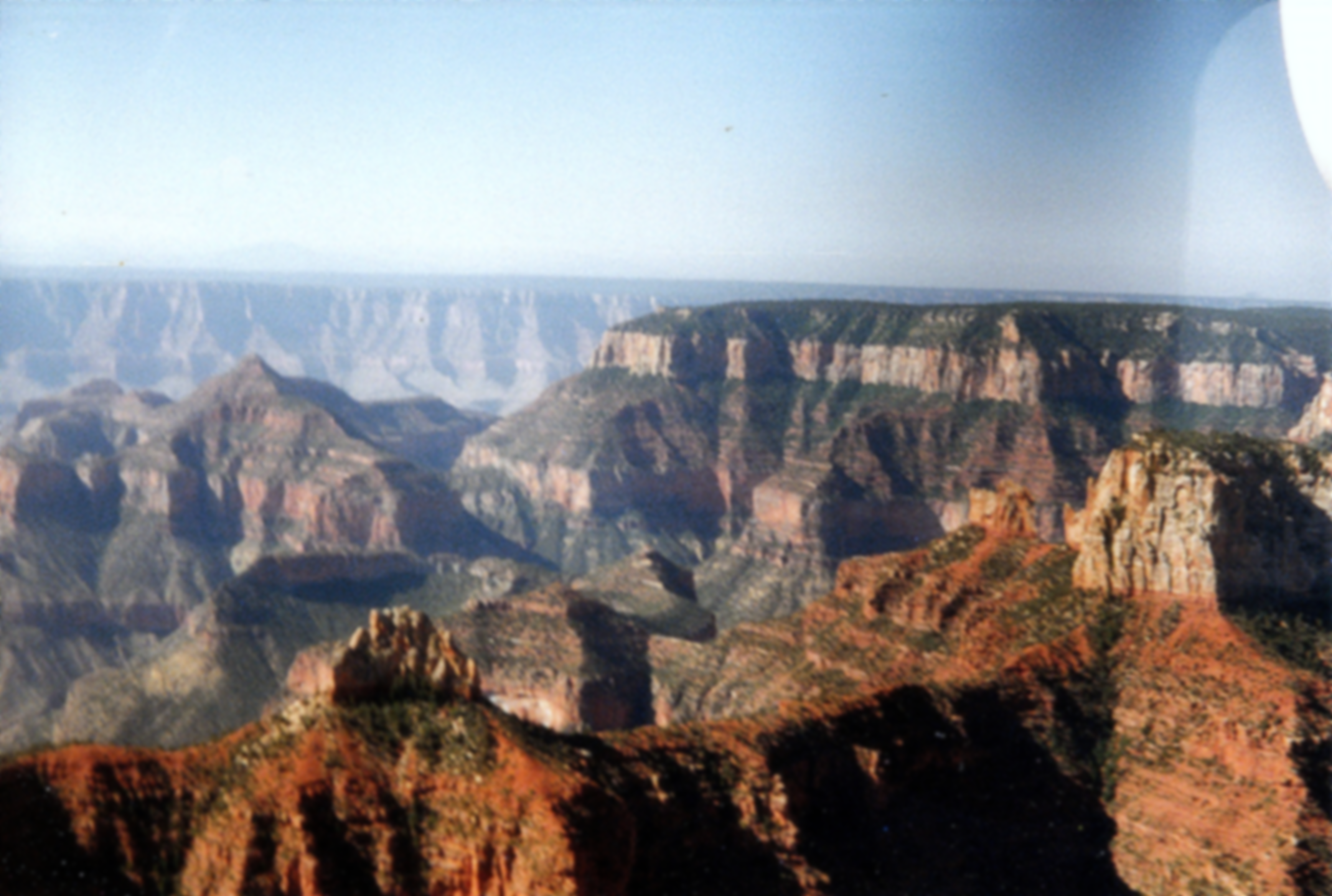 The Seasons of LifeEcclesiastes 3:1-15
1. The Times and the Seasons (vv.1-8)
2. The Need to Accept Limits (vv.9-11)
“What do workers gain?”
God-given burden (vv.10)
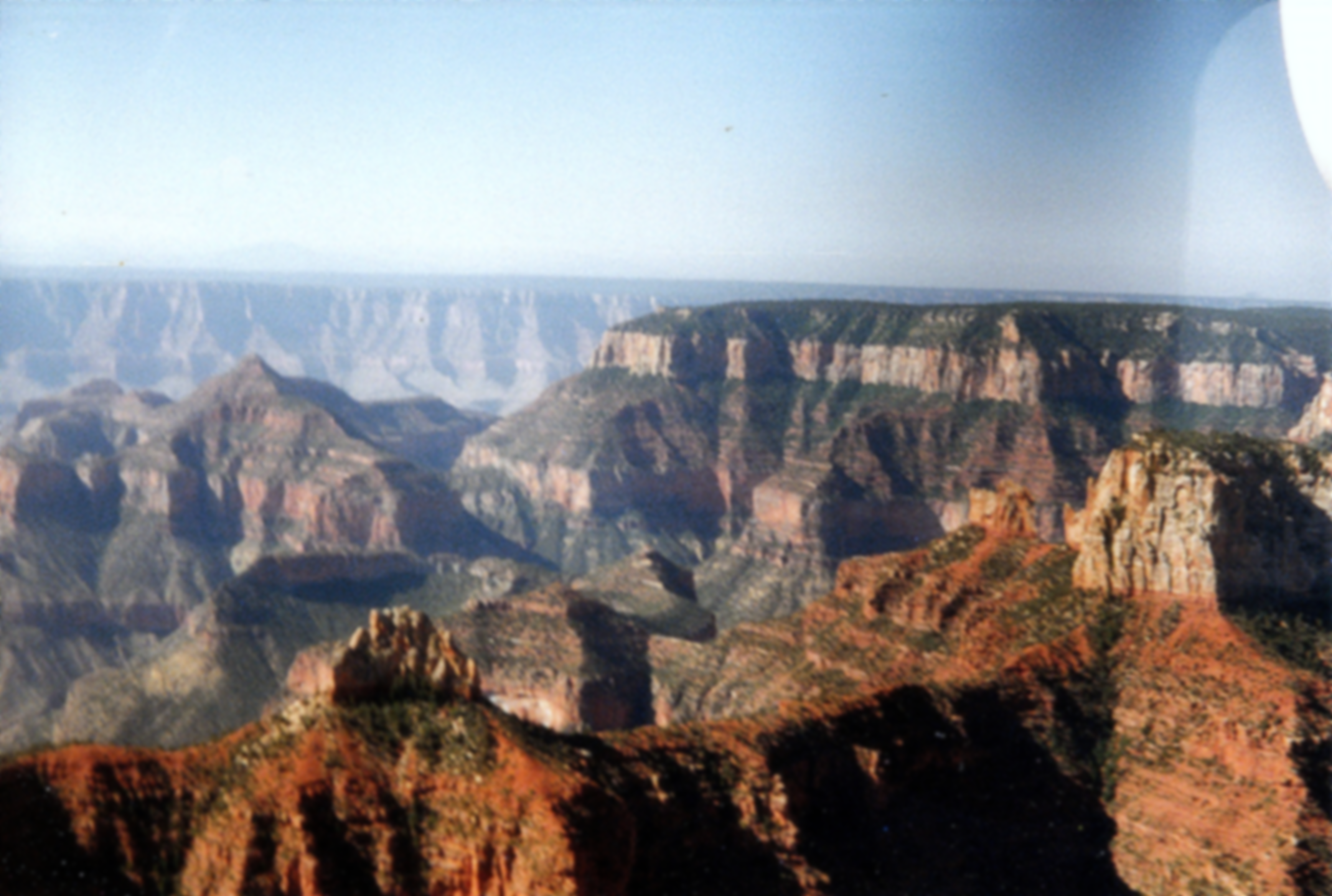 The Seasons of LifeEcclesiastes 3:1-15
1. The Times and the Seasons (vv.1-8)
2. The Need to Accept Limits (vv.9-11)
“What do workers gain?”
God-given burden (vv.10)
Beautiful and eternal (vv.11)
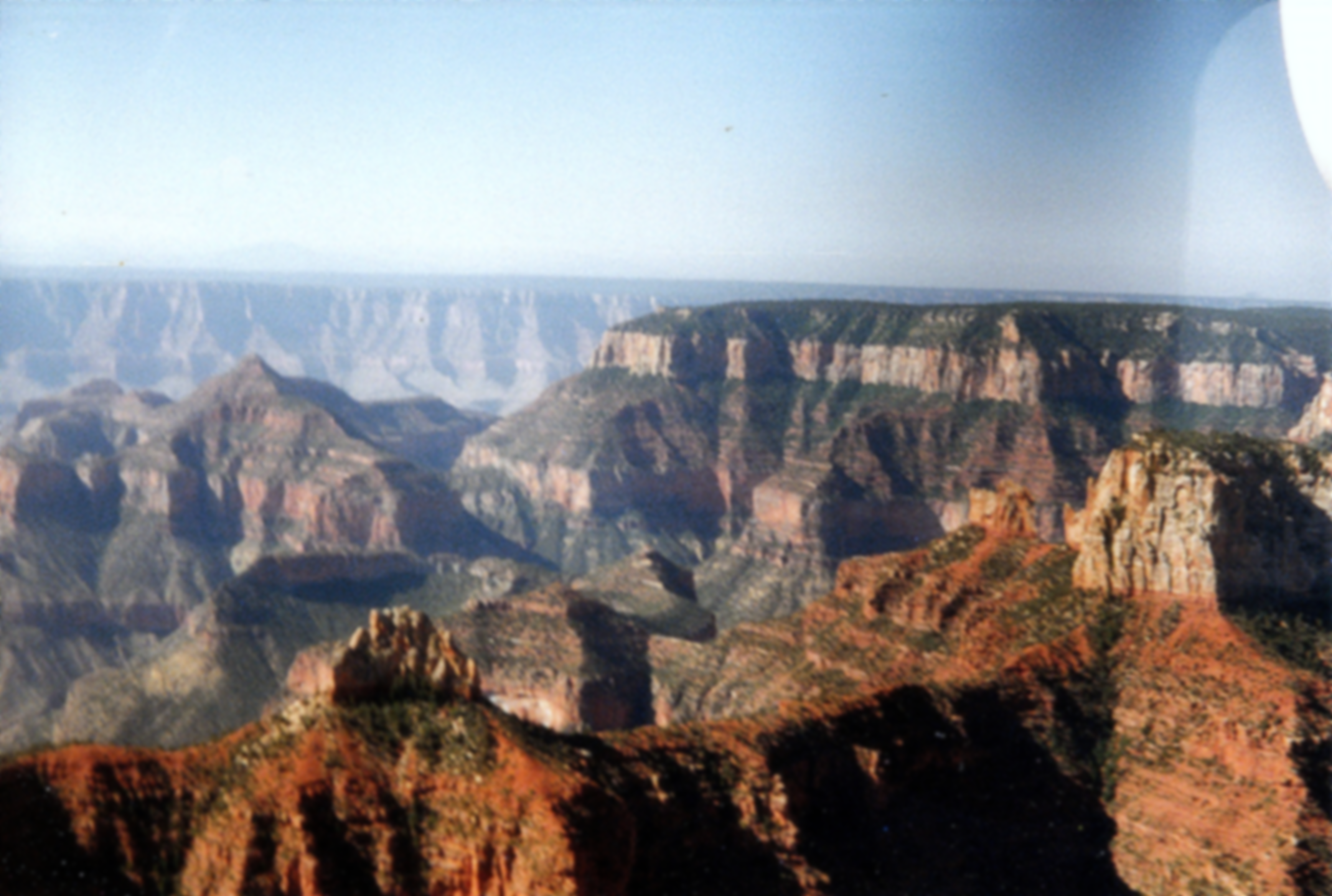 The Seasons of LifeEcclesiastes 3:1-15
1. The Times and the Seasons (vv.1-8)
2. The Need to Accept Limits (vv.9-11)
“What do workers gain?”
God-given burden (vv.10)
Beautiful and eternal (vv.11)
Made for God
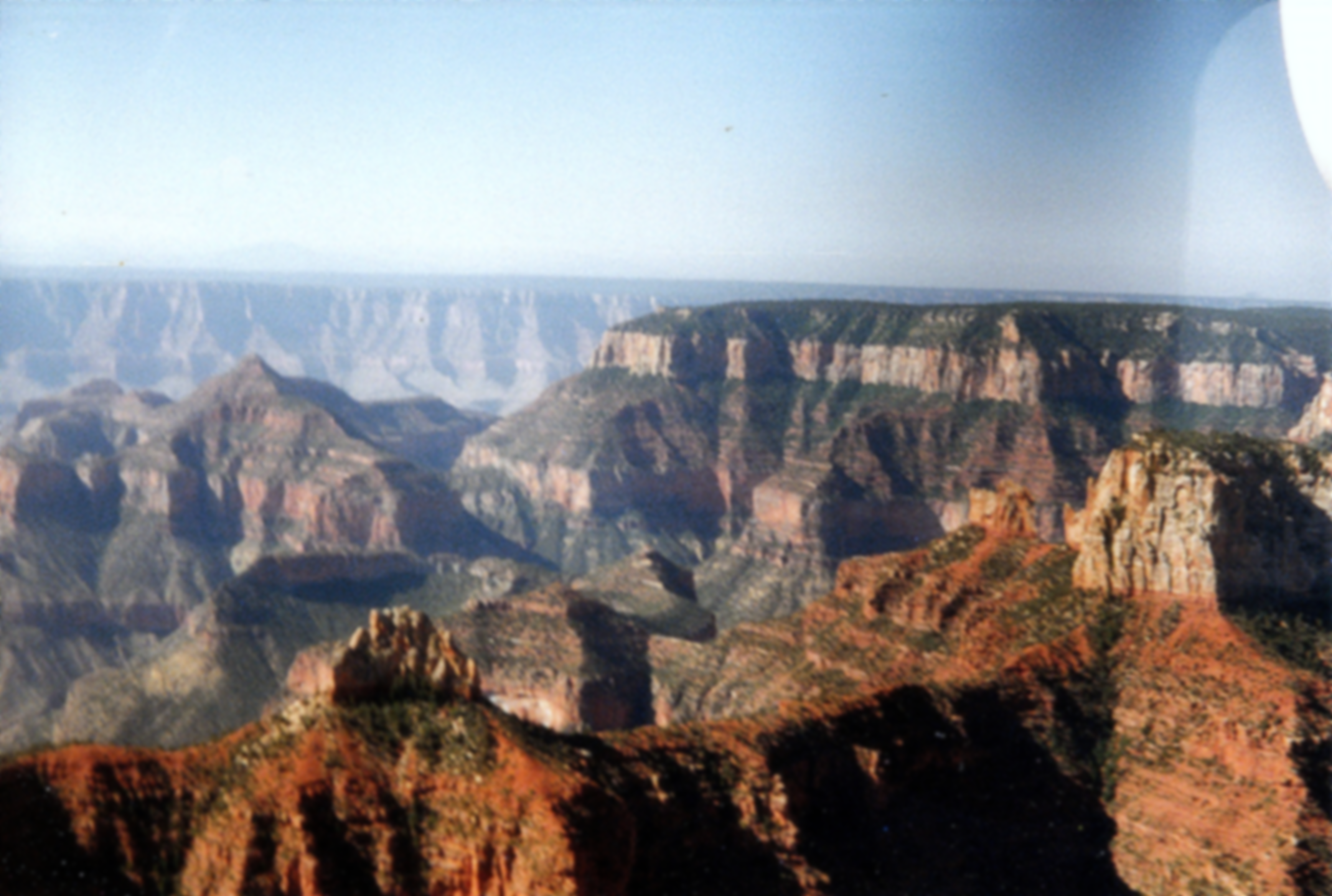 The Seasons of LifeEcclesiastes 3:1-15
1. The Times and the Seasons (vv.1-8)
2. The Need to Accept Limits (vv.9-11)
3. Invitation to enjoy life (vv.12-13)
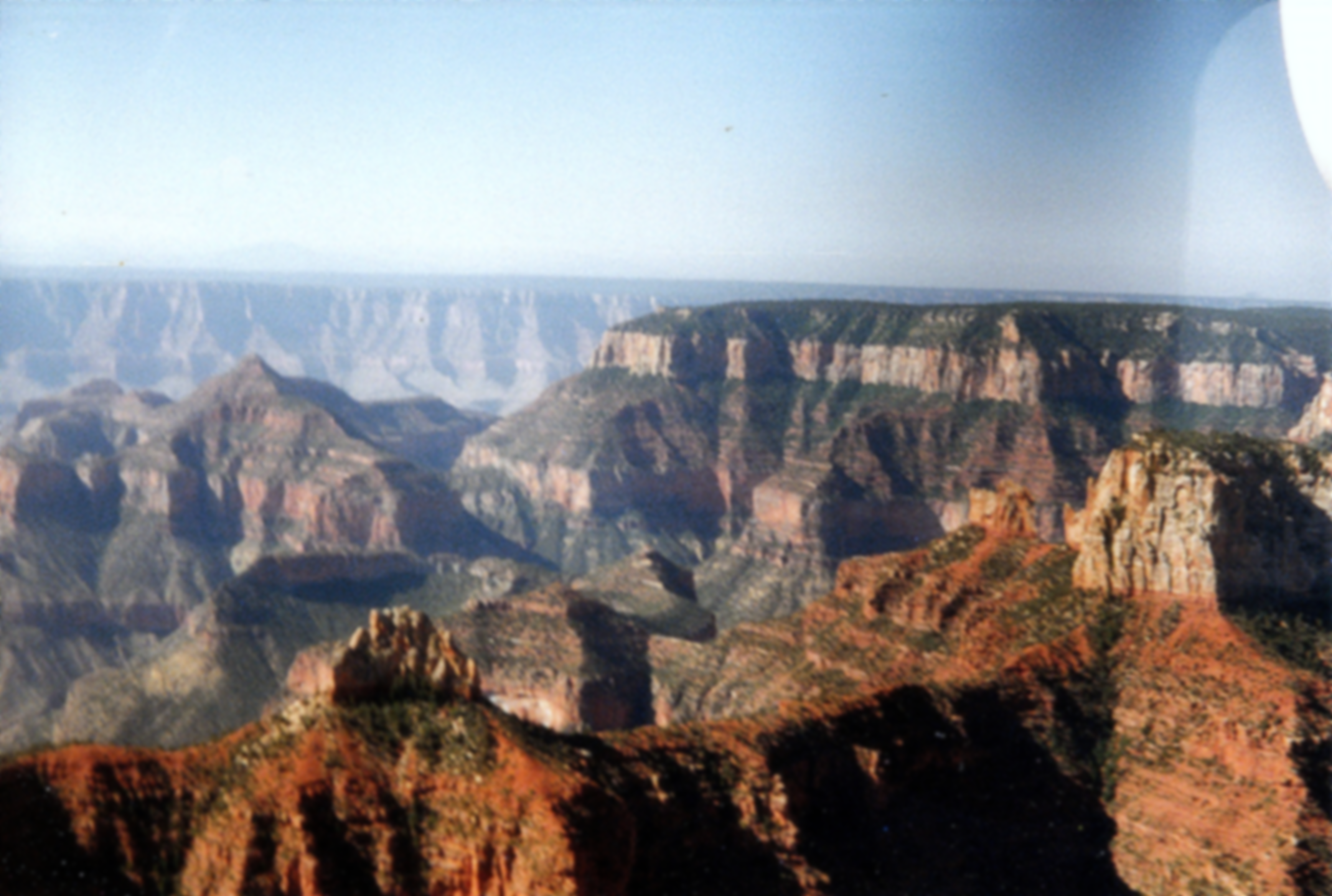 The Seasons of LifeEcclesiastes 3:1-15
1. The Times and the Seasons (vv.1-8)
2. The Need to Accept Limits (vv.9-11)
3. Invitation to enjoy life (vv.12-13)
“Do you love life? Then do not squander time, for it is the stuff life is made of” (Benjamin Franklin)
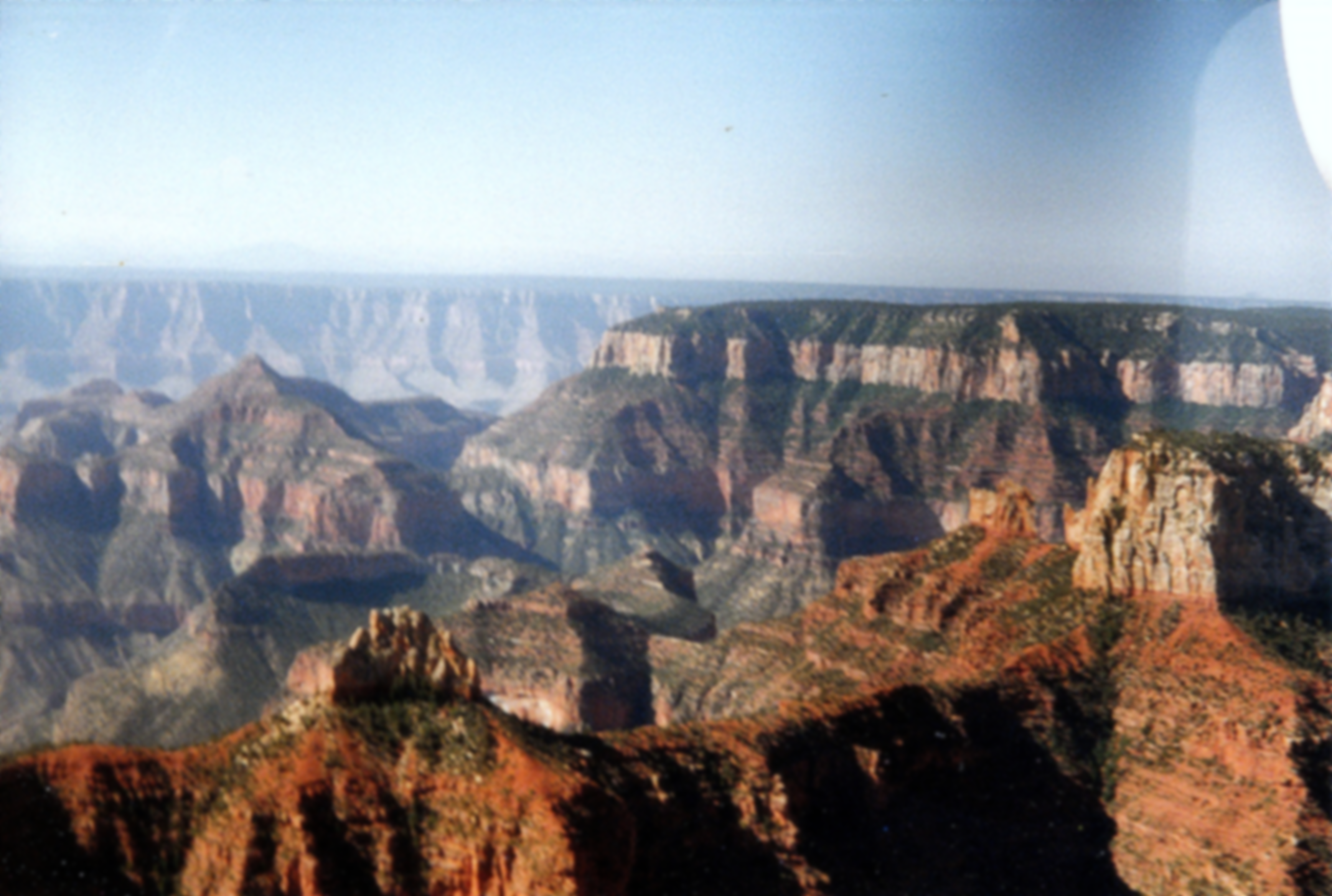 The Seasons of LifeEcclesiastes 3:1-15
1. The Times and the Seasons (vv.1-8)
2. The Need to Accept Limits (vv.9-11)
3. Invitation to enjoy life (vv.12-13)
4. The Need to Fear God (vv.14-15)
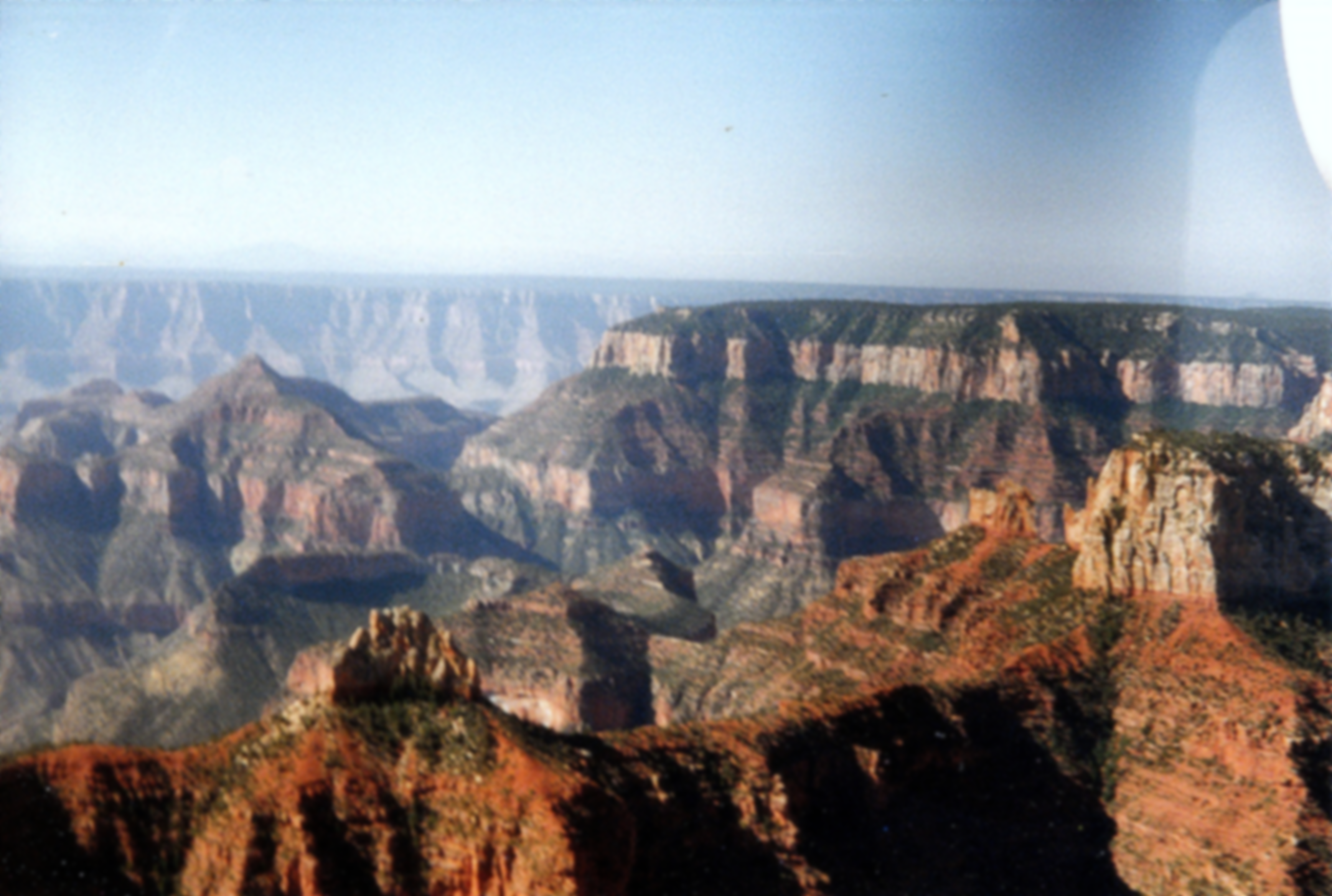 The Seasons of LifeEcclesiastes 3:1-15
1. The Times and the Seasons (vv.1-8)
2. The Need to Accept Limits (vv.9-11)
3. Invitation to enjoy life (vv.12-13)
4. The Need to Fear God (vv.14-15)
Not terror but reverent awe
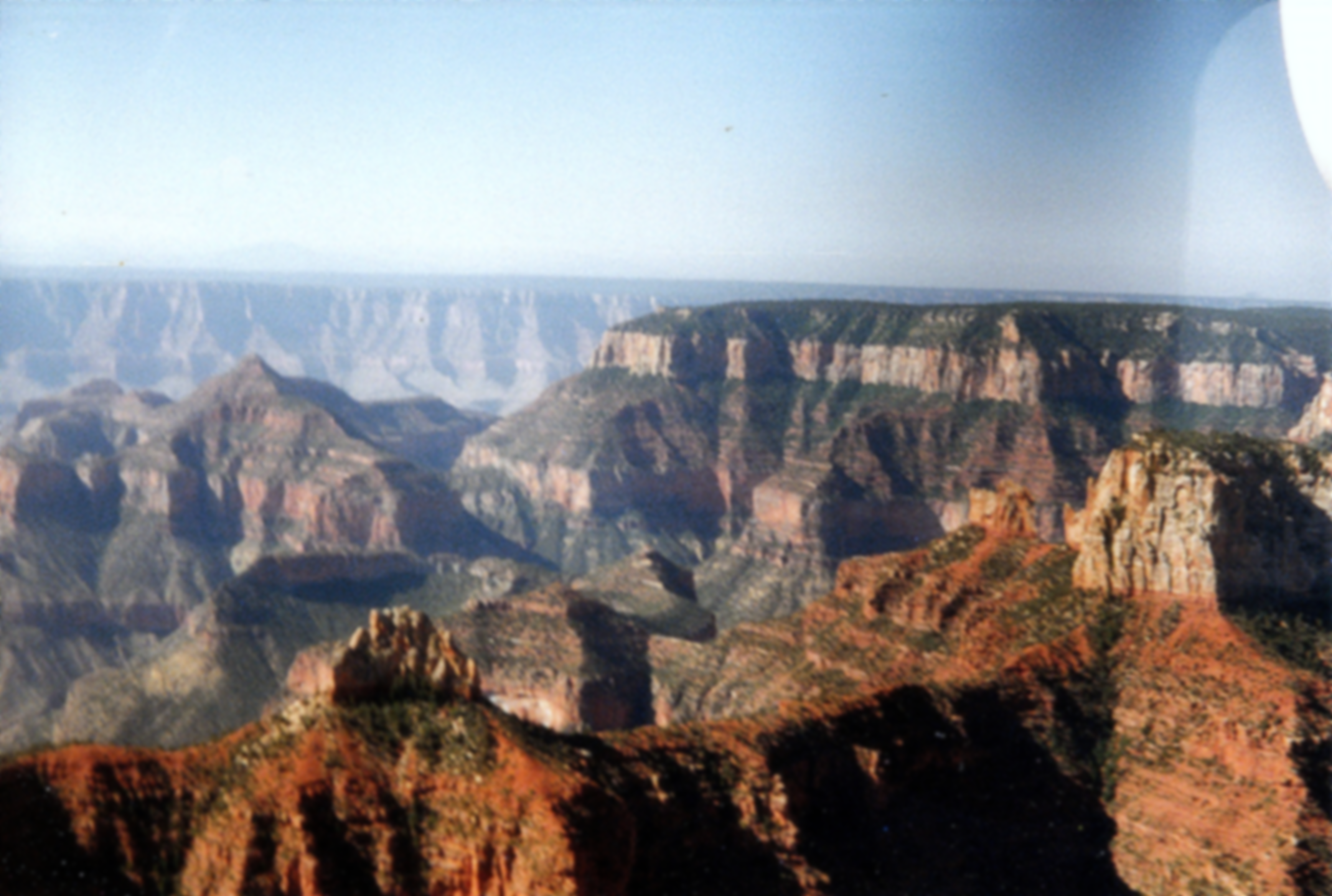 The Seasons of LifeEcclesiastes 3:1-15
1. The Times and the Seasons (vv.1-8)
2. The Need to Accept Limits (vv.9-11)
3. Invitation to enjoy life (vv.12-13)
4. The Need to Fear God (vv.14-15)
Not terror but reverent awe
Illustrations from nature
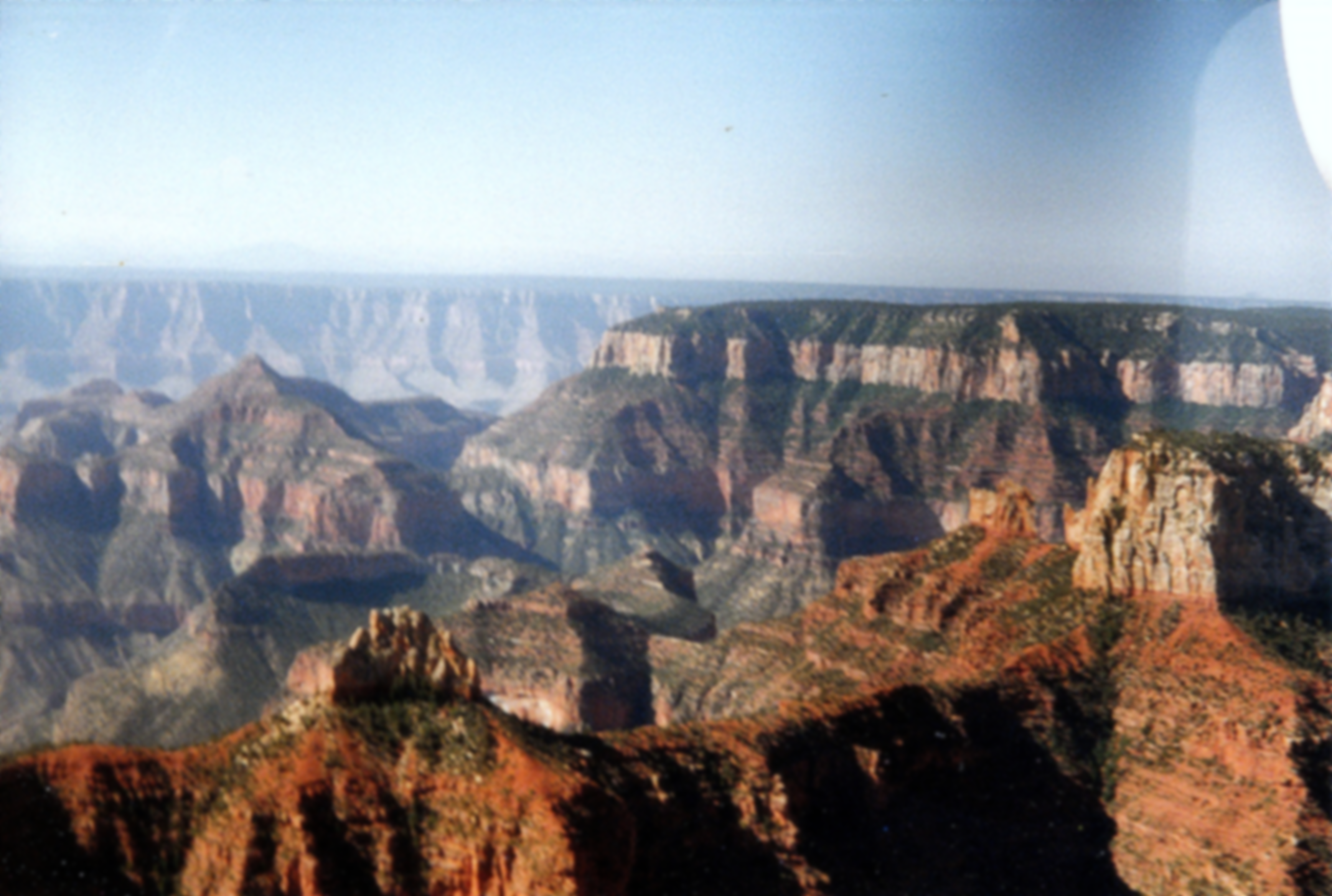 The Seasons of LifeEcclesiastes 3:1-15
1. The Times and the Seasons (vv.1-8)
2. The Need to Accept Limits (vv.9-11)
3. Invitation to enjoy life (vv.12-13)
4. The Need to Fear God (vv.14-15)
Not terror but reverent awe
Illustrations from nature
Everything is temporary
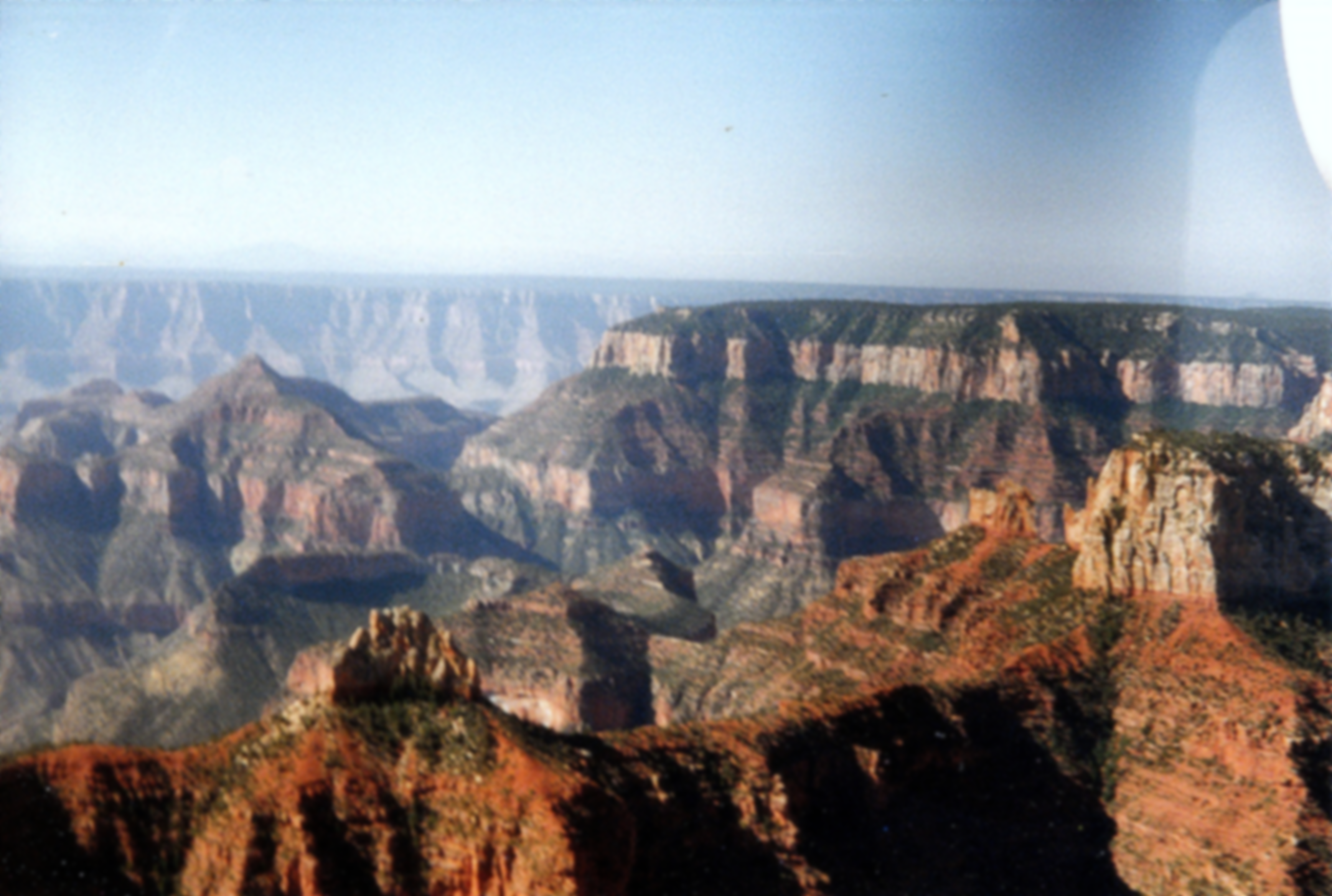 The Seasons of LifeEcclesiastes 3:1-15
1. The Times and the Seasons (vv.1-8)
2. The Need to Accept Limits (vv.9-11)
3. Invitation to enjoy life (vv.12-13)
4. The Need to Fear God (vv.14-15)
Not terror but reverent awe
Illustrations from nature
Everything is temporary
God is eternal.